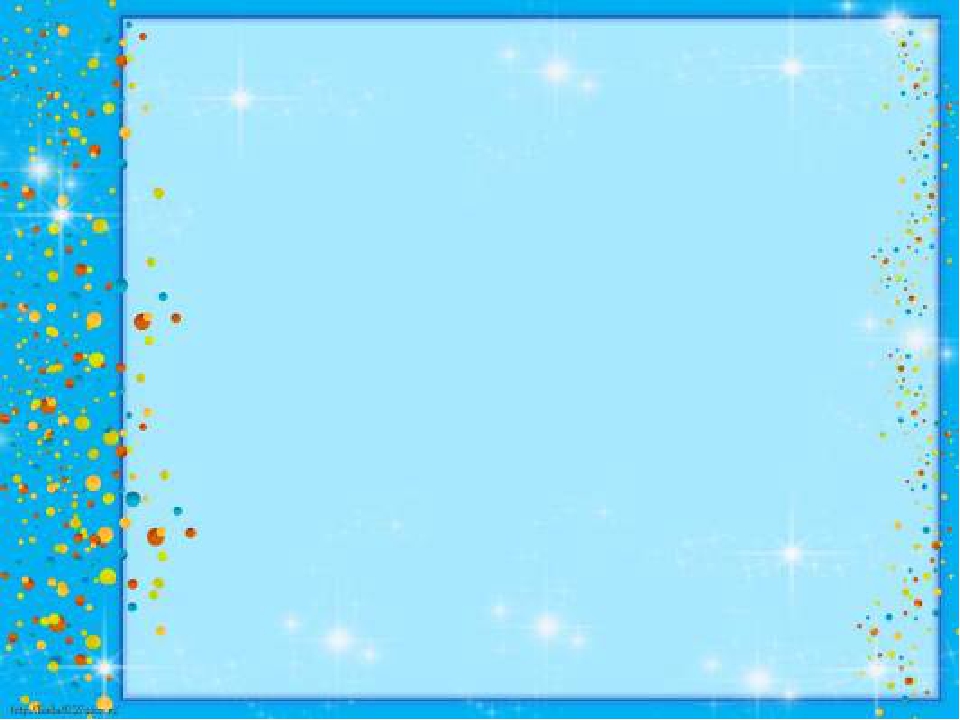 Повышение познавательной активности 
учащихся 
посредством
внеурочной деятельности
Подготовила   учитель   начальных   классов МБОУ гимназии №1 им. Ю.А. Гагарина
Тюканько   Светлана   Григорьевна
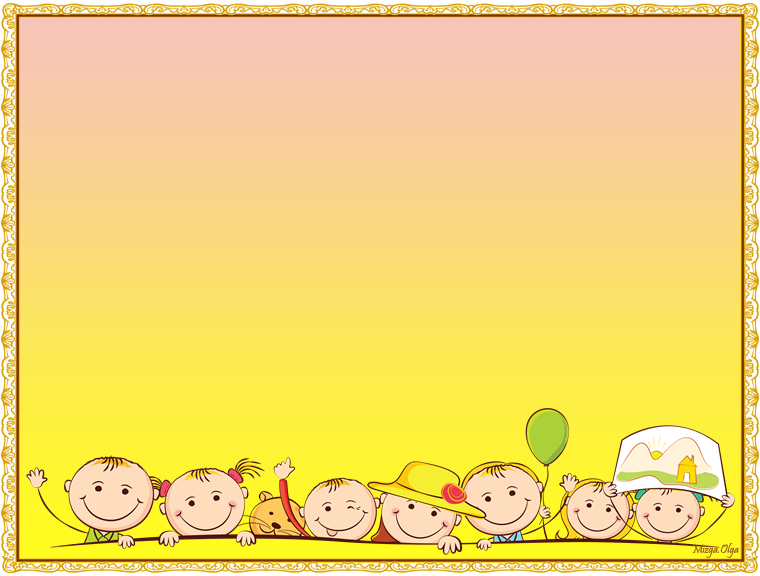 Внеклассная  работа в начальной школе: увлекательно и полезно.
«…замечательные, блестящие уроки есть там, где имеется еще что-то замечательное, кроме уроков, где имеются и применяются самые разнообразные формы развития учащихся вне уроков".                                        В.А.Сухомлинский
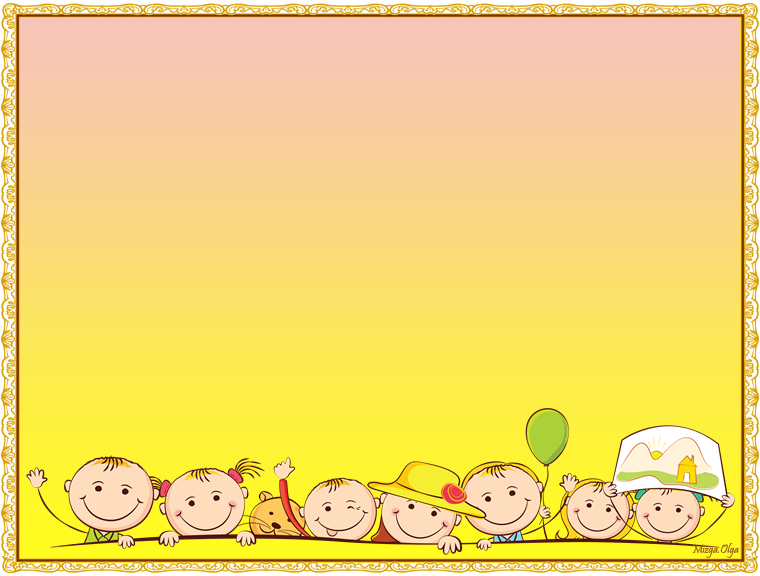 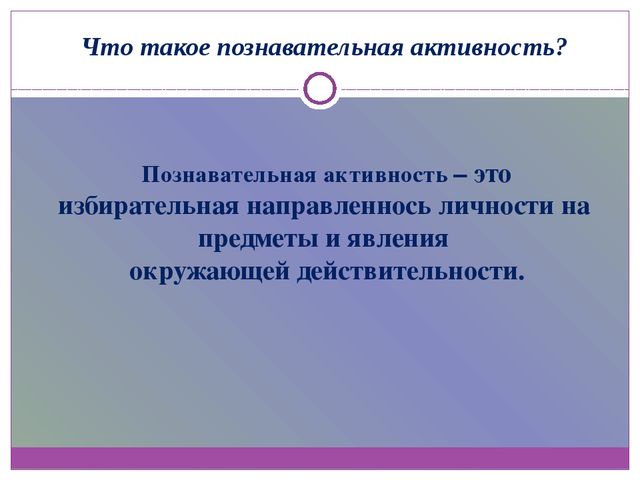 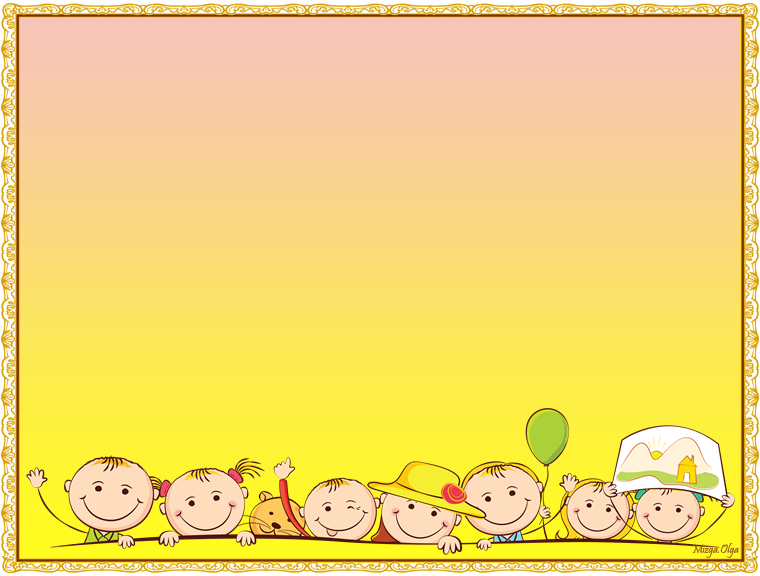 Уровни познавательной активности
Обучающиеся проявляют открытый, непосредственный интерес к новым фактам, занимательным явлениям, которые фигурируют в информации, получаемой учениками на уроке. С ним связана также репродуктивная деятельность учащихся.
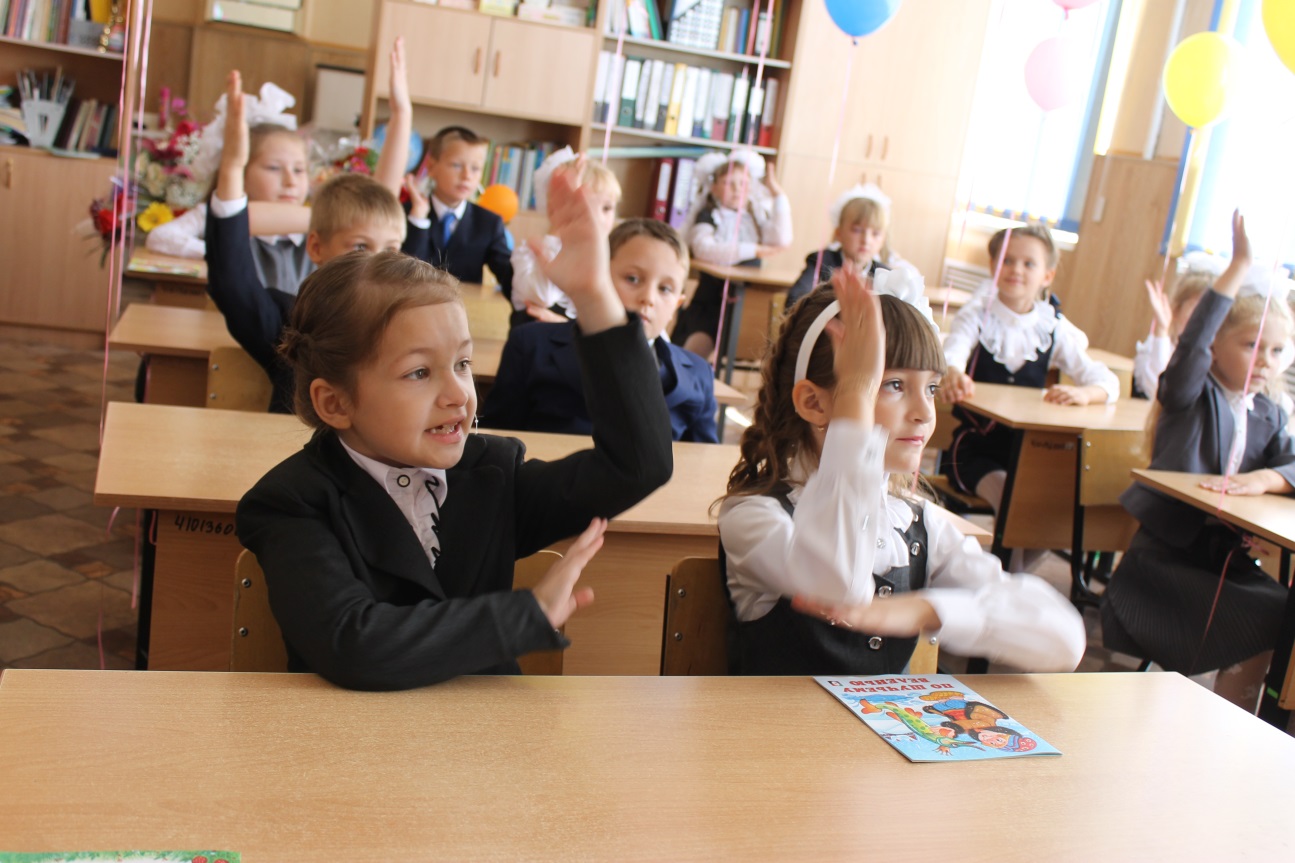 Низкий уровень
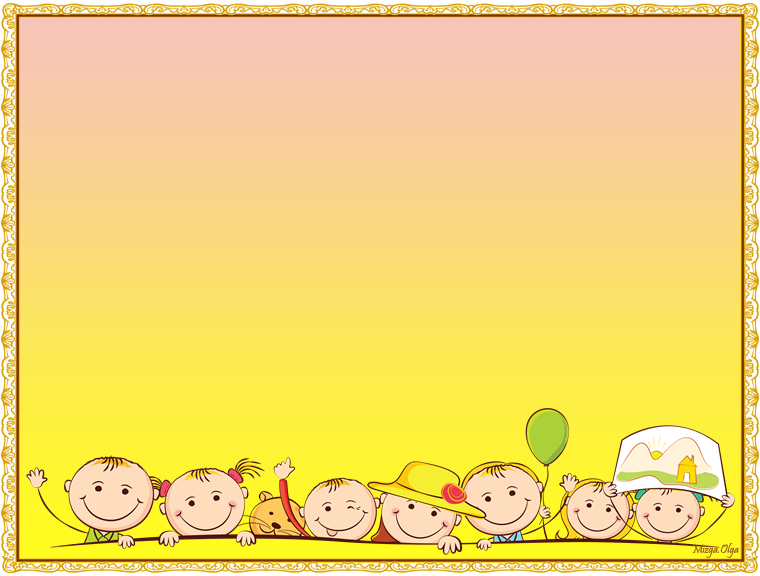 Уровни познавательной активности
Указанный уровень можно назвать стадией описательства, в которой фиксация внешних признаков и существенных свойств изучаемого находится на равных началах, причем учащиеся становятся способными к самостоятельному дедуктивному подходу в изучении.
Средний уровень
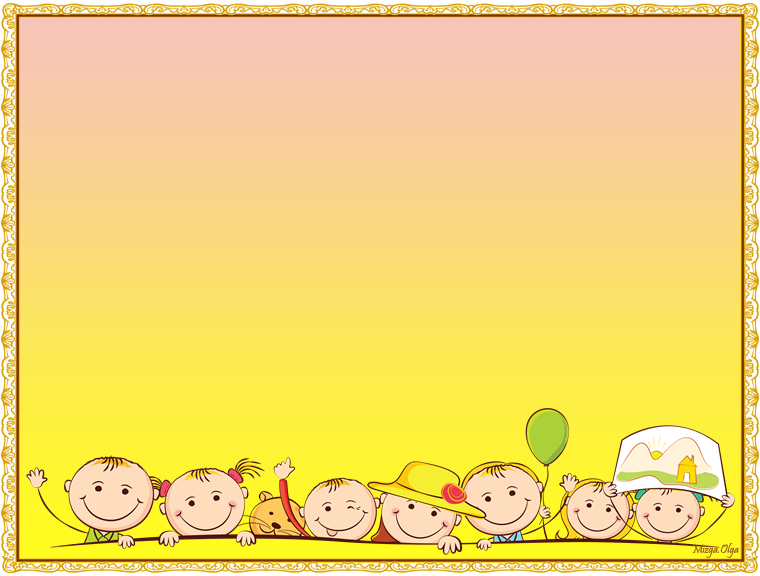 Уровни познавательной активности
Интерес ученика к причинно-следственным связям, к выявлению закономерностей, к установлению общих принципов явлений, действующих в различных условиях. Этот уровень сопряжен с элементами исследовательской творческой деятельности, с приобретением новых и совершенствованием прежних способов учения.
Высокий уровень
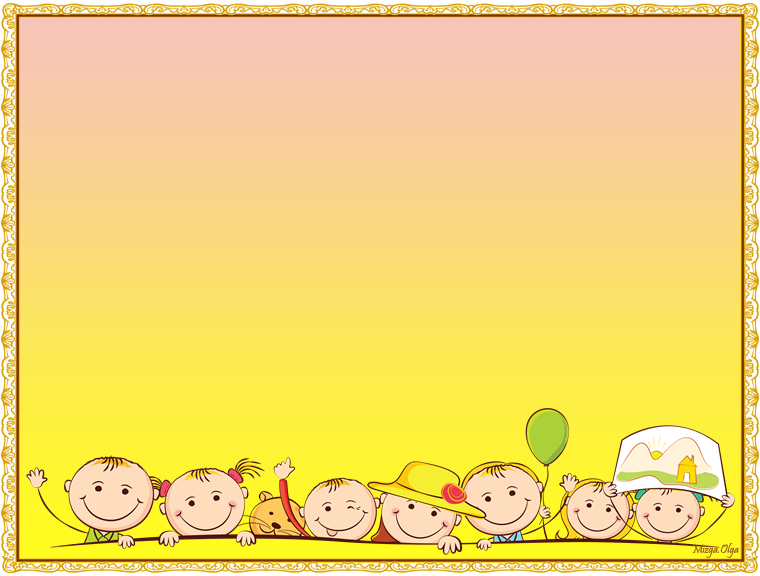 Темы исследовательских работ:
История лыж

Кошки и их предки

Алоэ или столетник?

История одного инструмента (гитара)

Стоит ли бояться пауков? (на примере паука-крестовика)
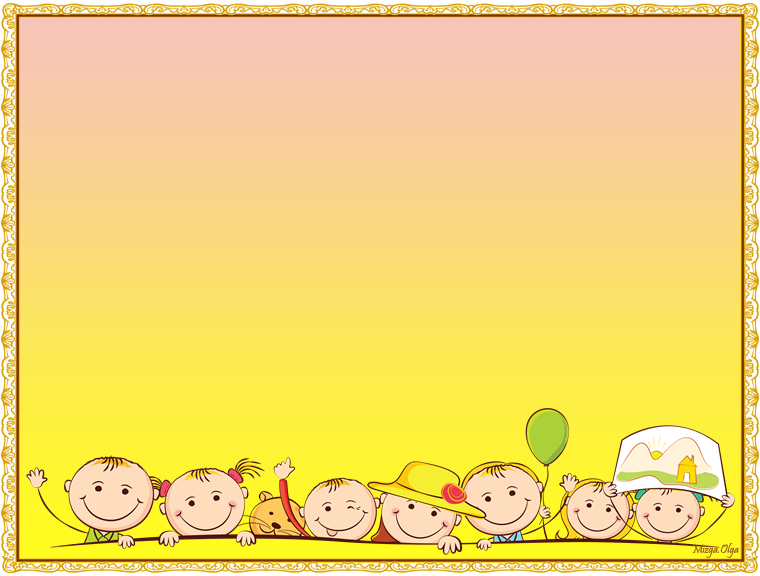 Познавательная активность может быть ситуативной
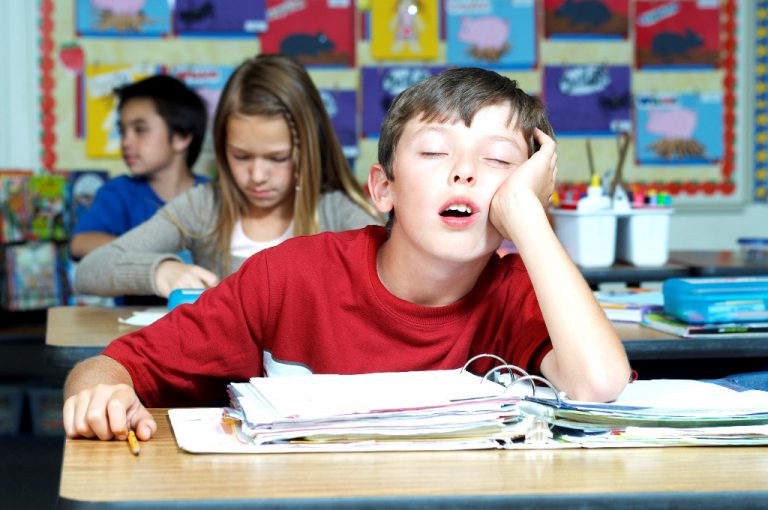 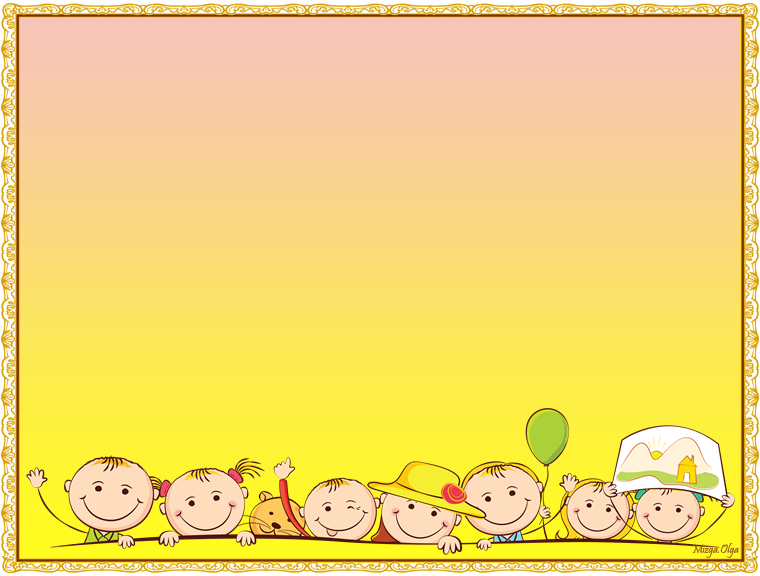 Познавательная активность может быть устойчивой. На неё и опирается учитель с целью развития и укрепления мотивации к учению.
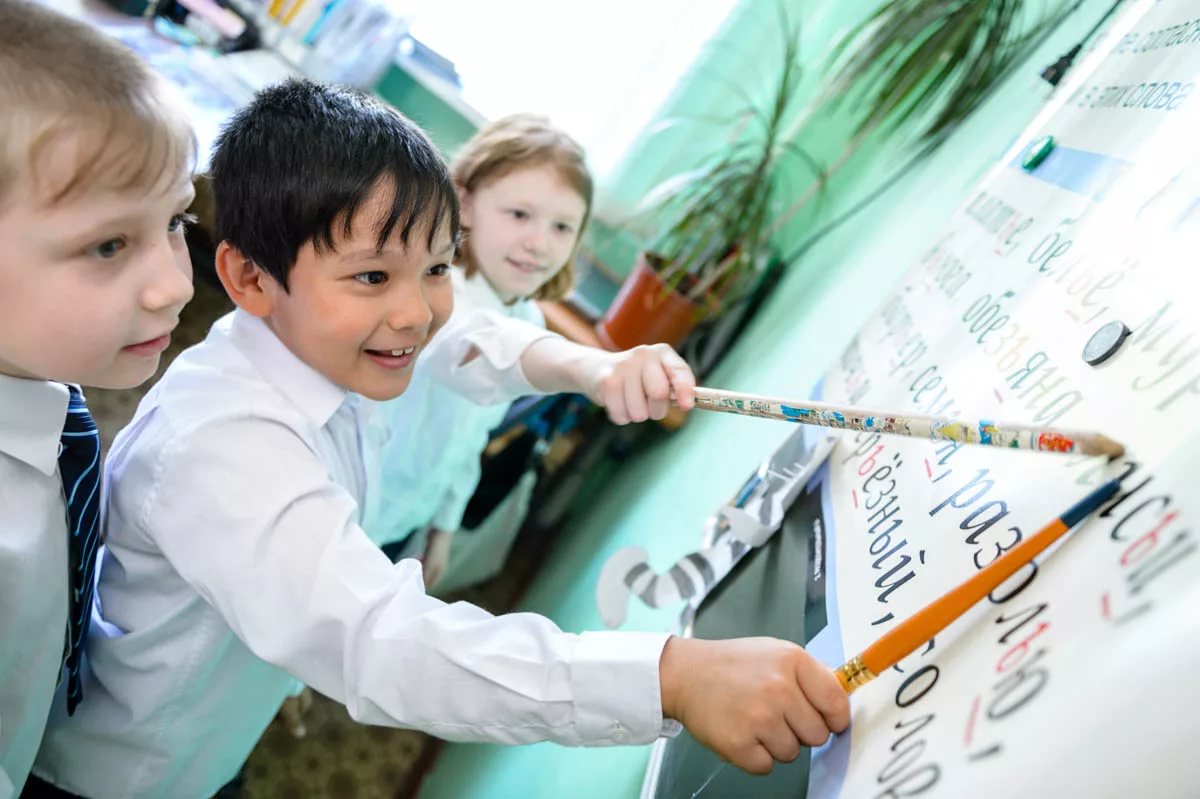 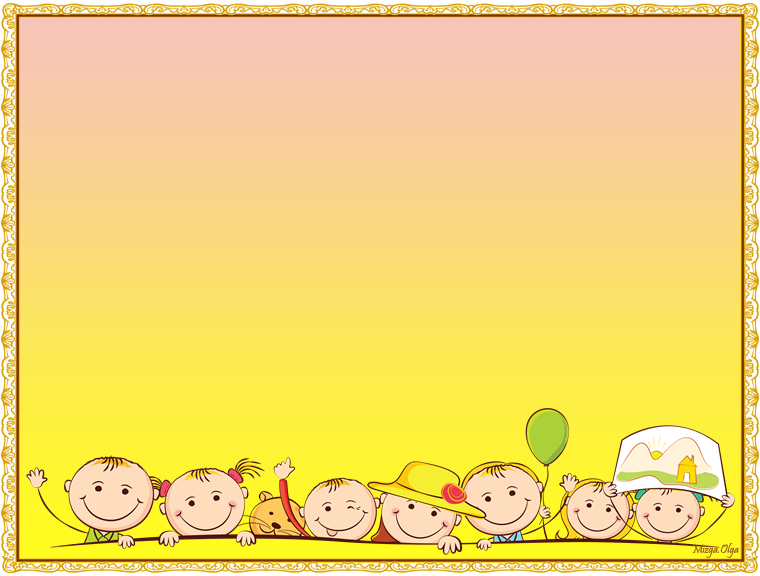 Внеурочная деятельность даёт широкие возможности для всестороннего развития познавательной активности, так как она не ограничена учебной программой и временем.
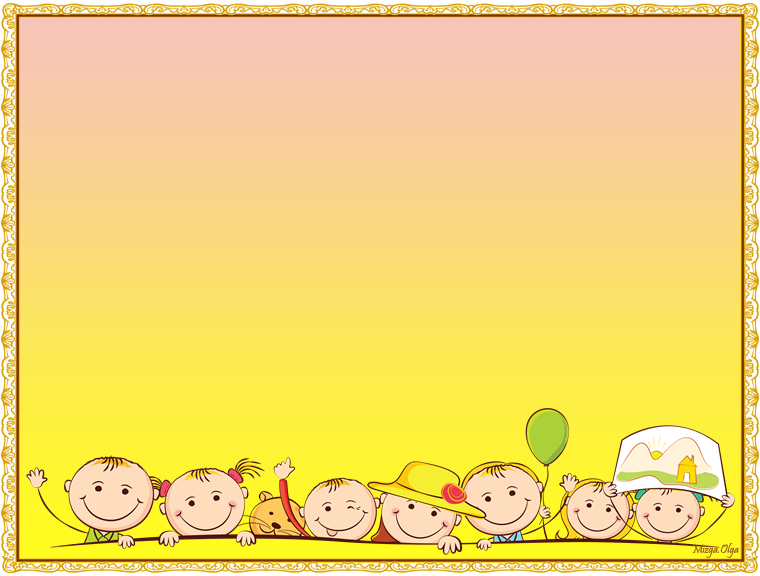 Цели внеклассной работы:
1. это полезное для ребёнка провождение времени, развитие и становление его личности, 
2. это стимулирование интереса и поддержание высокой мотивации в изучении предмета.
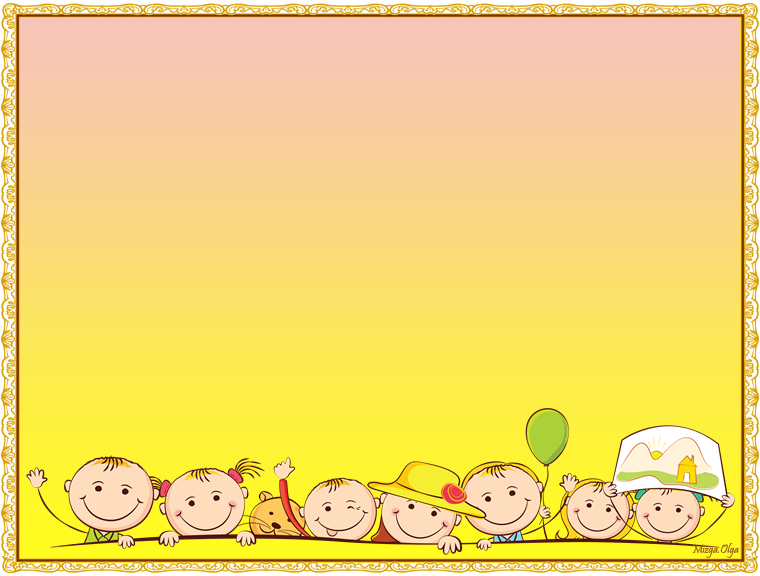 Внеурочная деятельность 
для детей:
Формируется интерес учащегося к учебе;
Формируются предметные, метапредметные и личностные  умения и навыки;
Развиваются творческие способности учащегося;
Снимается психологический барьер при выступлениях на публике;
Формируется духовно – нравственное воспитание учащихся.
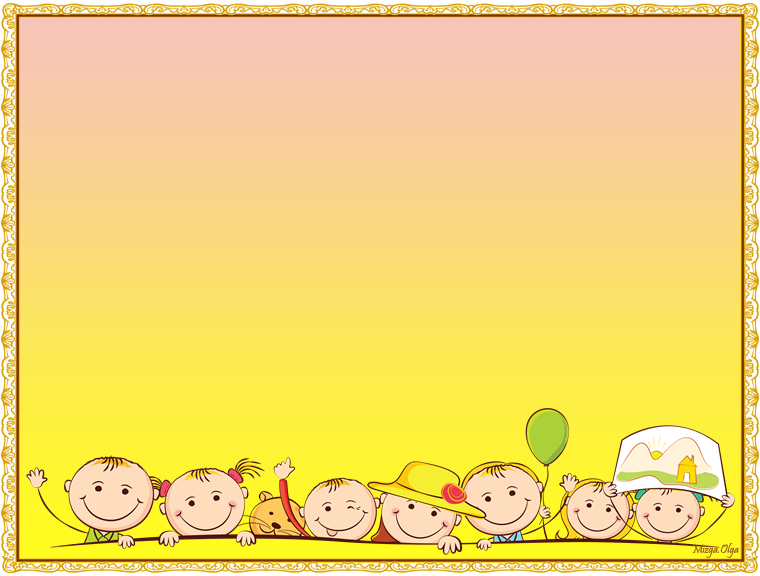 Внеурочная деятельность 
для учителя:
Реализовывать новые стандарты;
Стимулировать работу учащихся;
Лучше понять и сблизиться со своими учащимися.
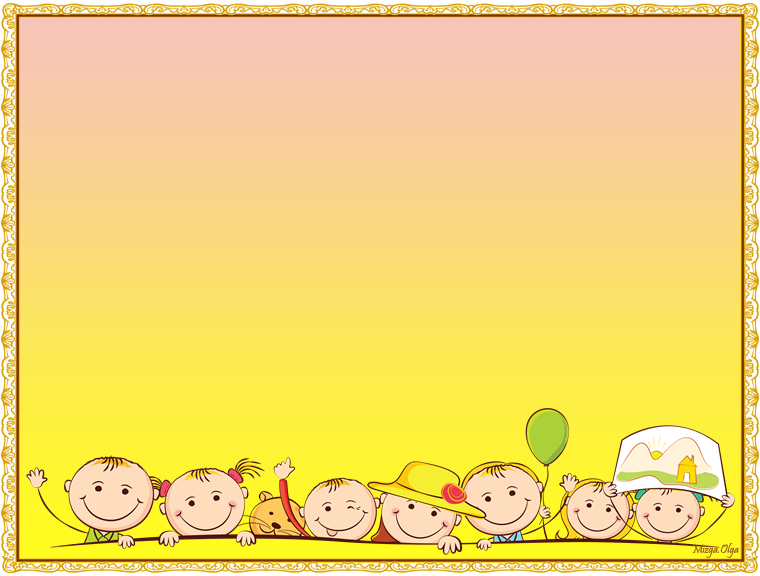 Формы внеклассной работы:
индивидуальная
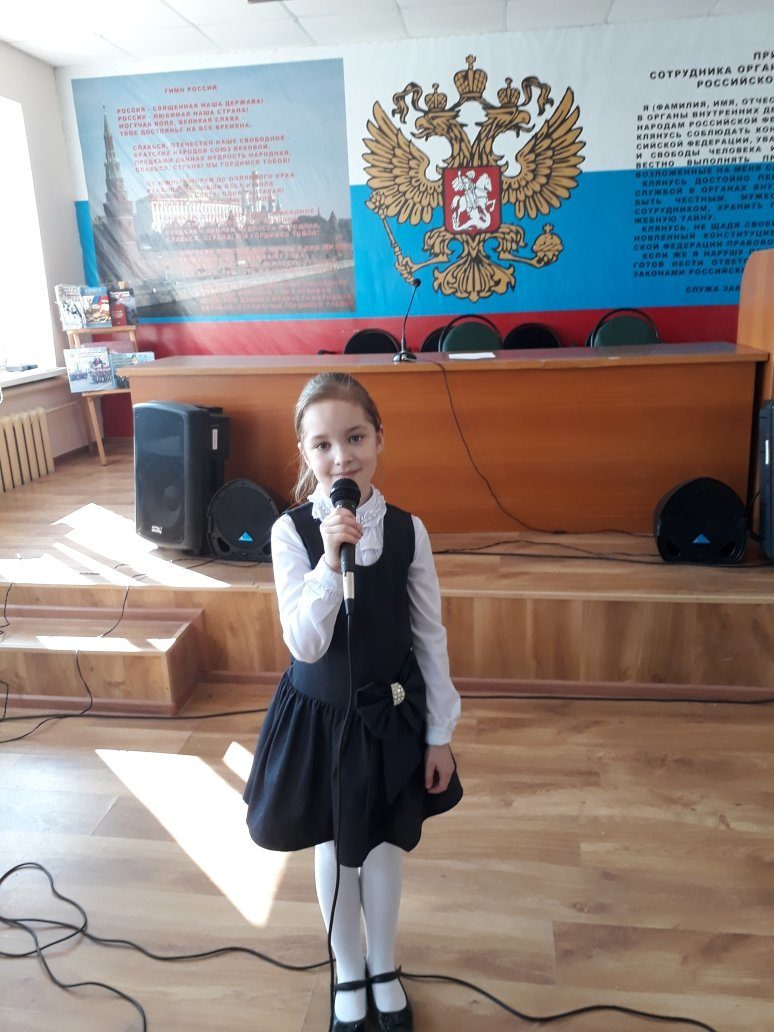 Подготовка сообщения или доклада, 
участие в различных конкурсах, 
оформление стенгазет и т.д.
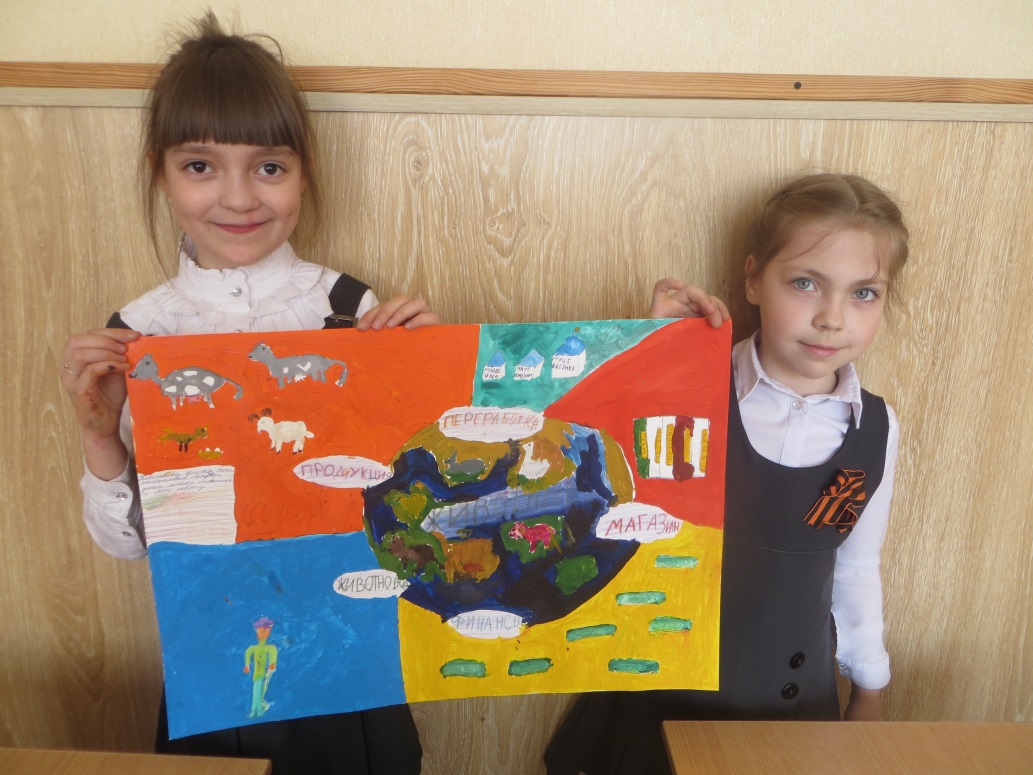 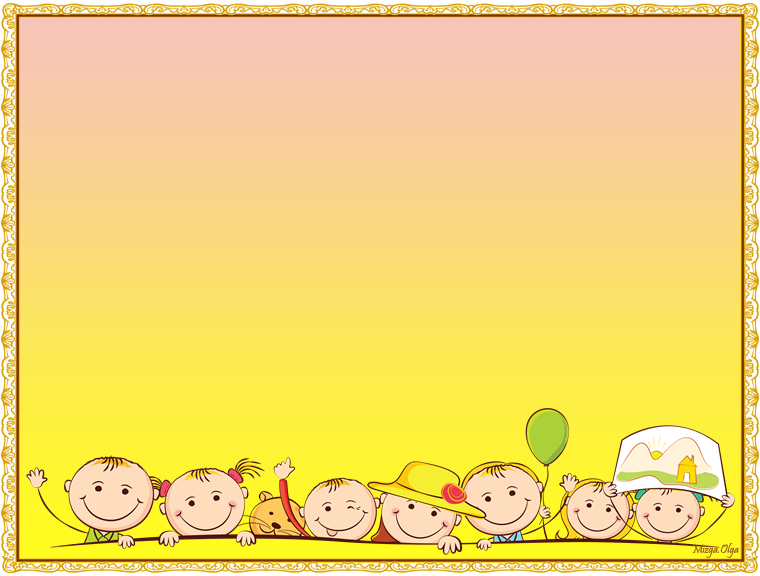 Формы внеклассной работы:
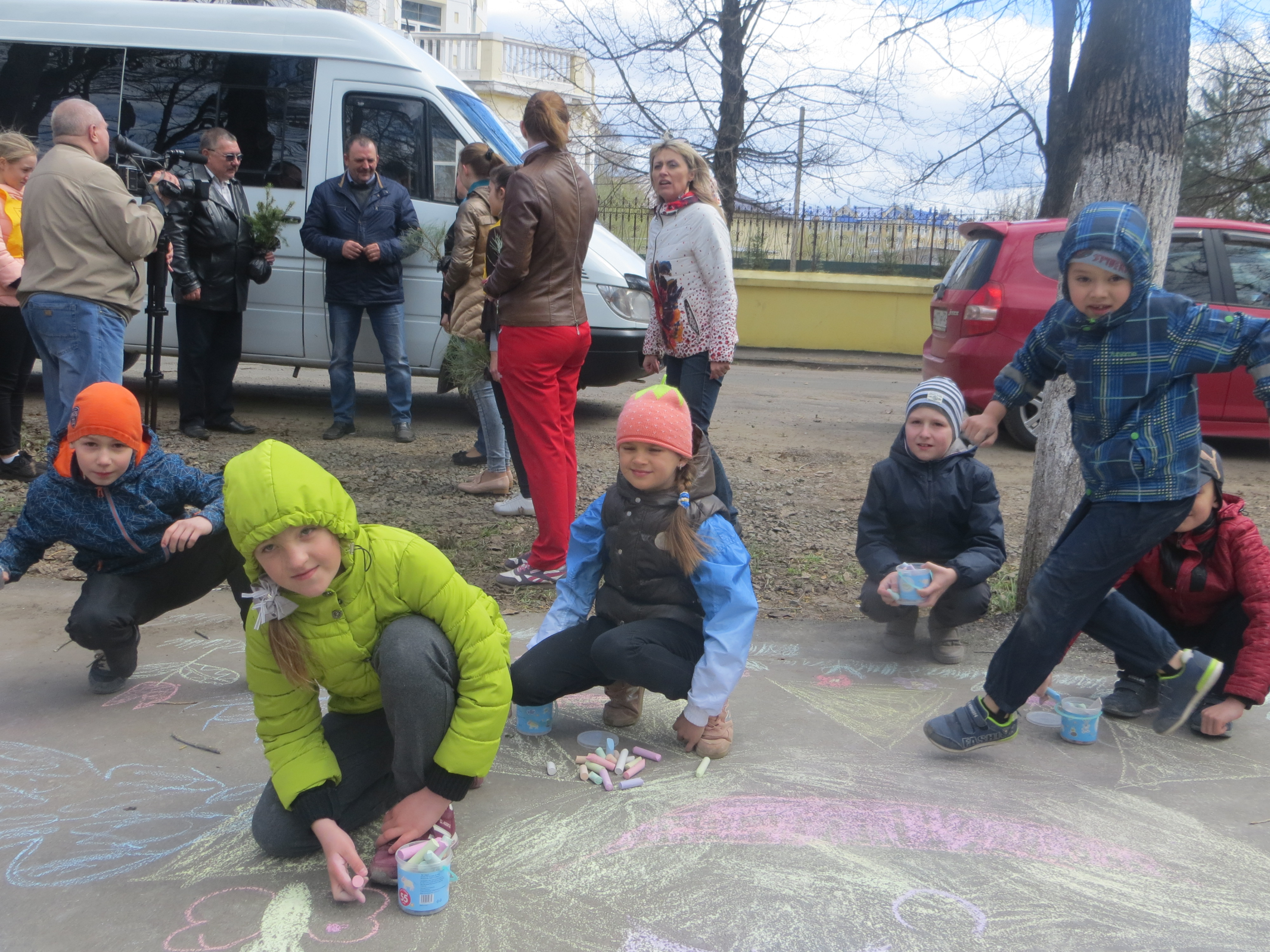 групповая
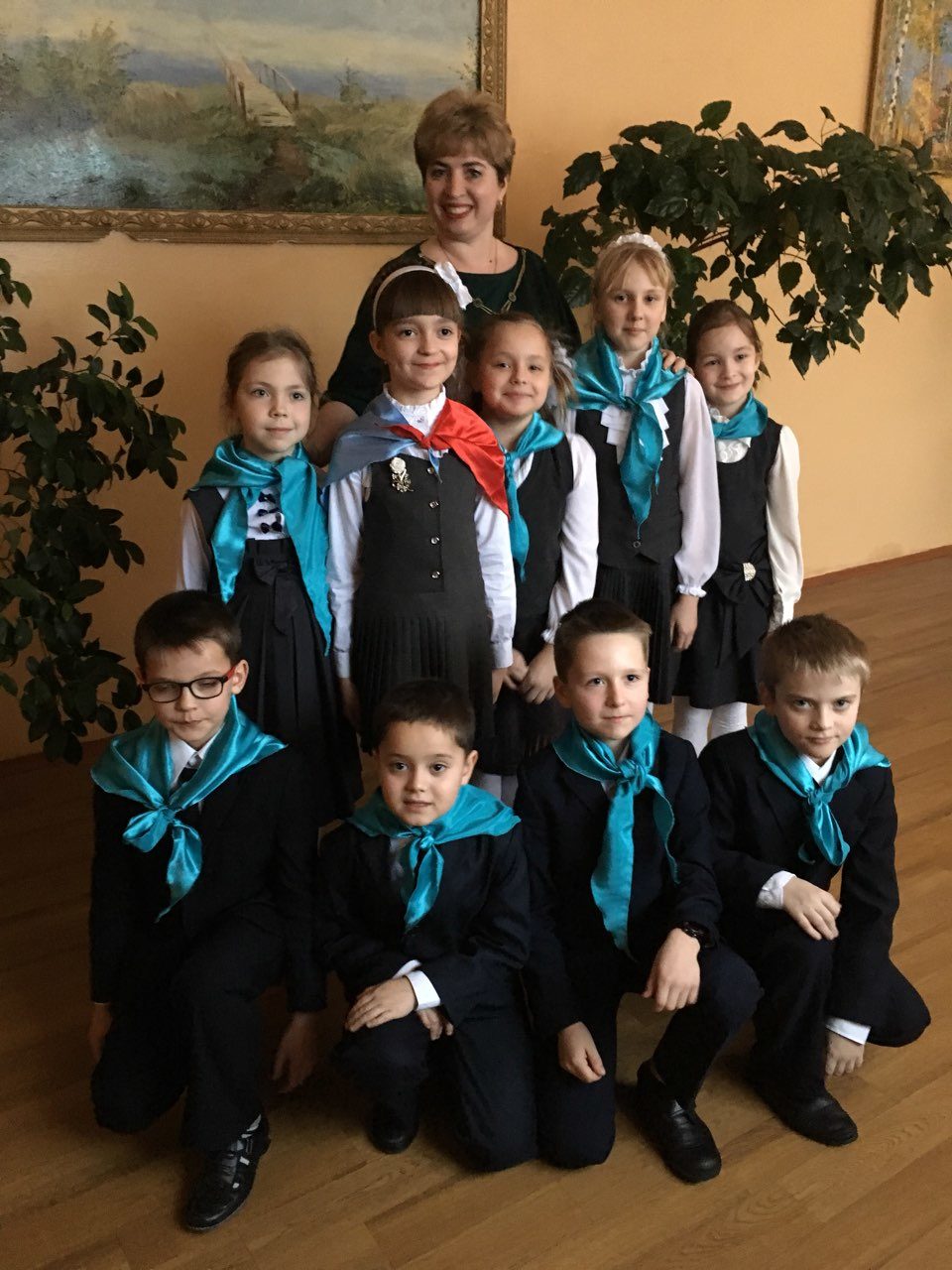 имеет четкую организационную структуру и относительно постоянный состав участников, объединенных общими интересами
(клубы, кружки)
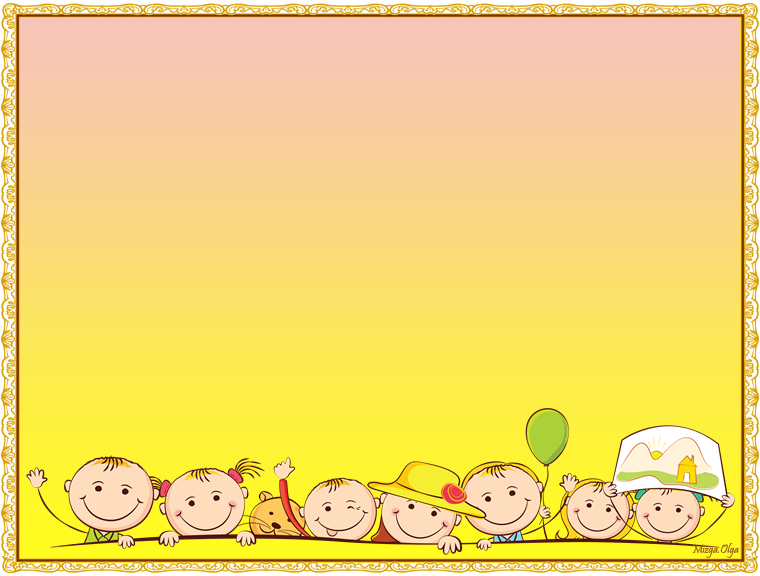 Формы внеклассной работы:
массовая
не имеет четкой организационной структуры. 
К ним относят такие мероприятия как вечера художественной самодеятельности, фестивали, конкурсы, карнавалы, тематические вечера  и т.п.. Эти мероприятия проводятся эпизодически.
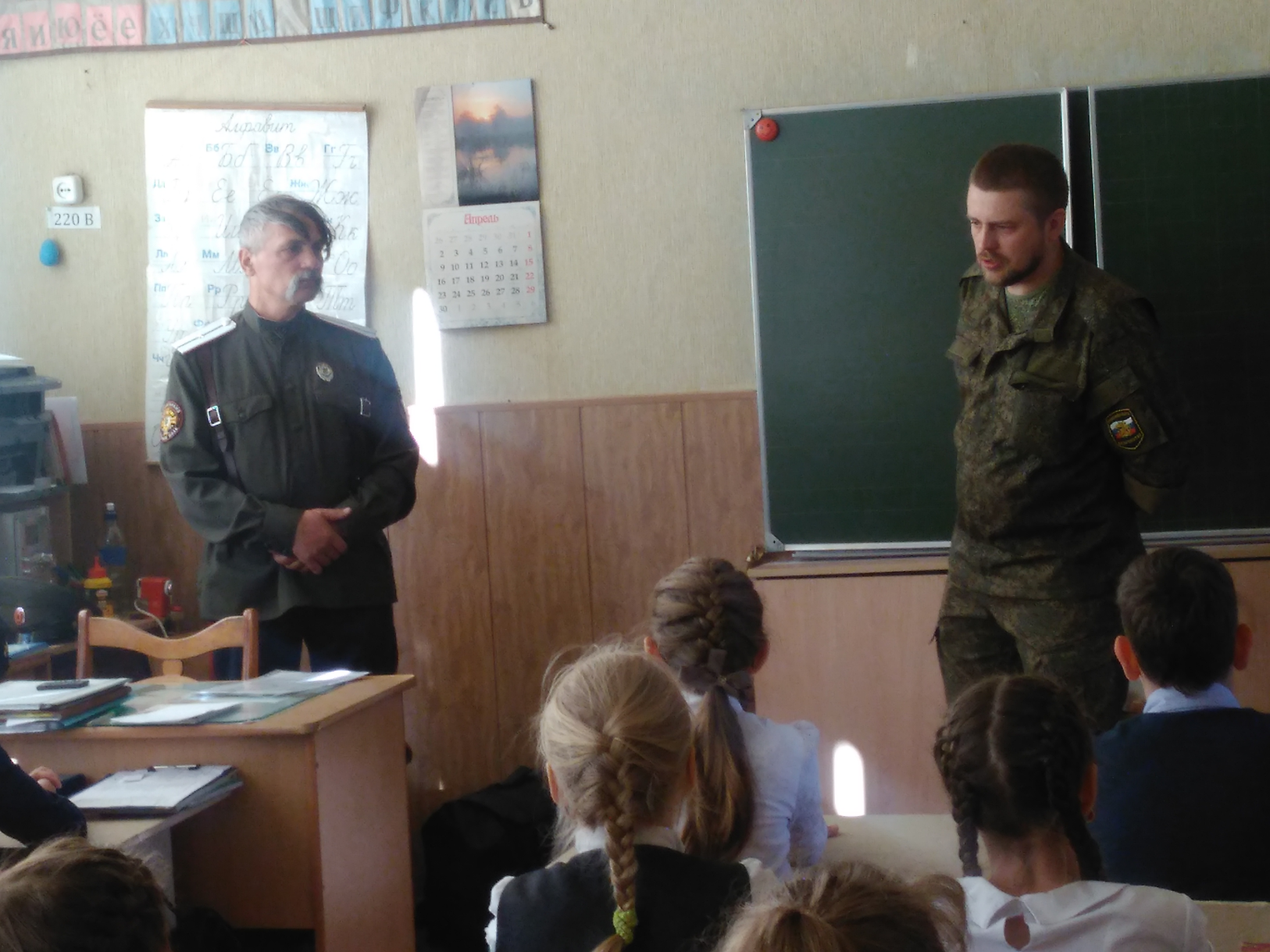 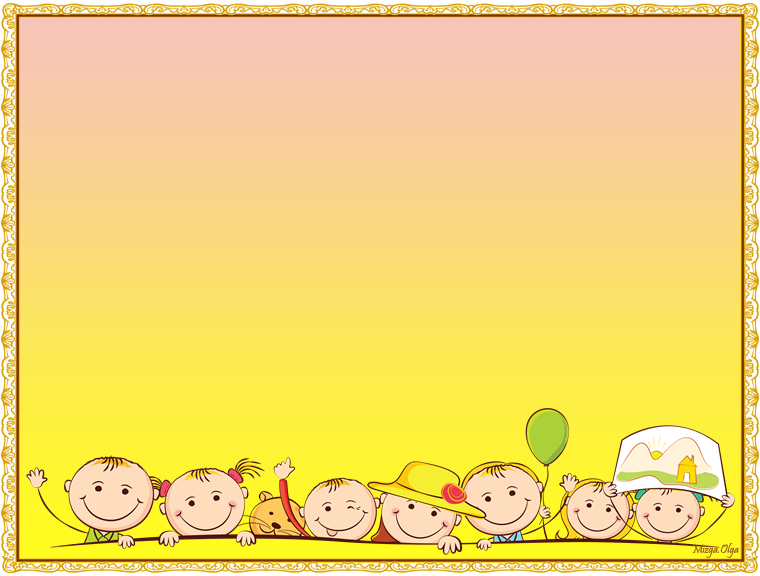 Традиционной формой массовой работы являются школьные праздники. Они расширяют кругозор детей и подростков, вызывают чувство приобщения к жизни страны.
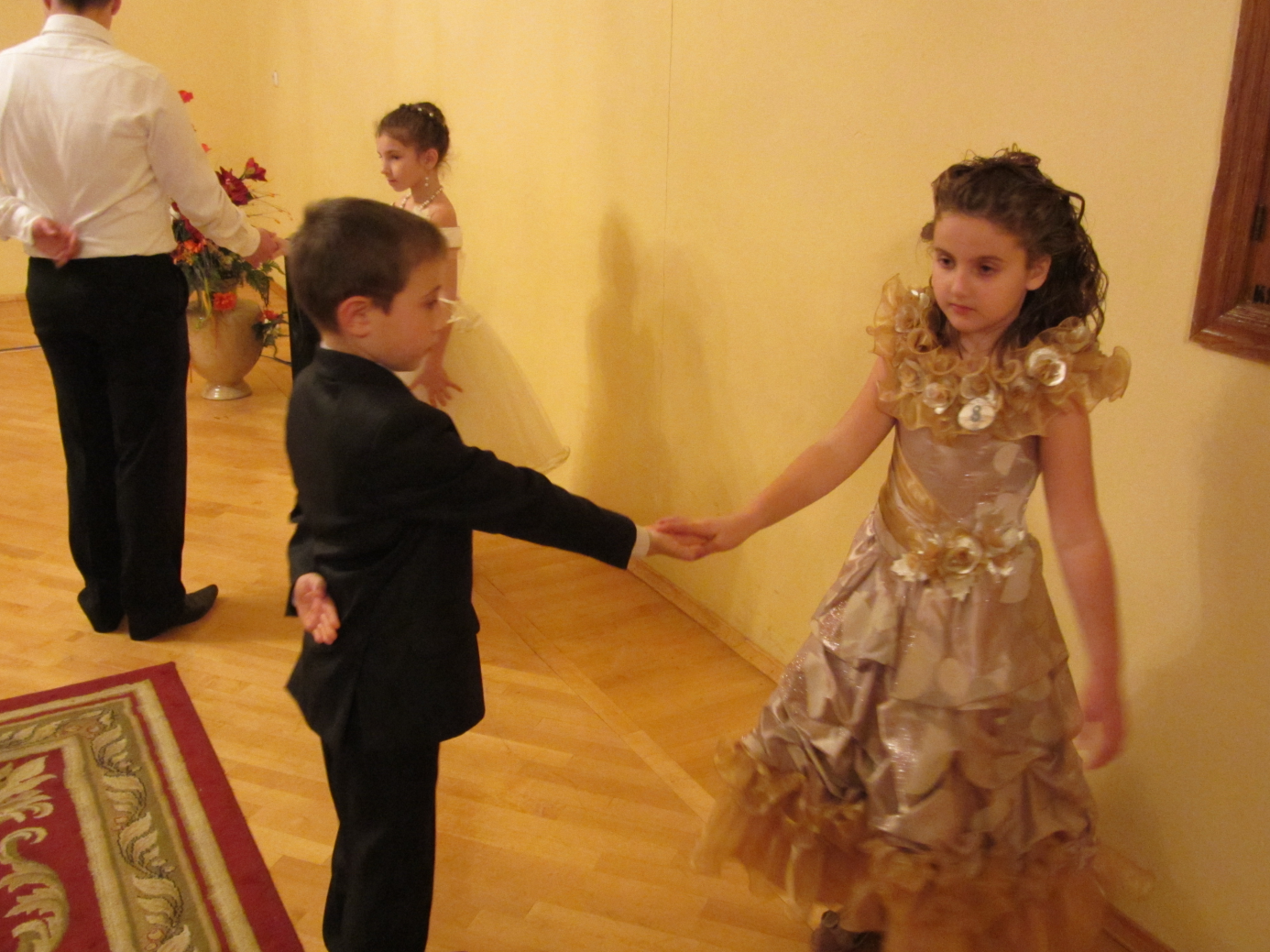 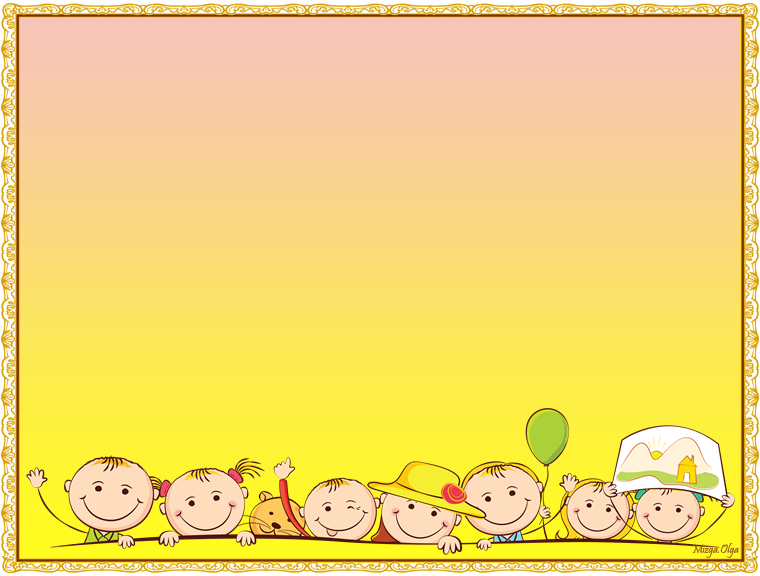 Внеклассная работа расширяет  кругозор учащихся, развивает их творческие способности и т.д.
Широко используются конкурсы, олимпиады, смотры.
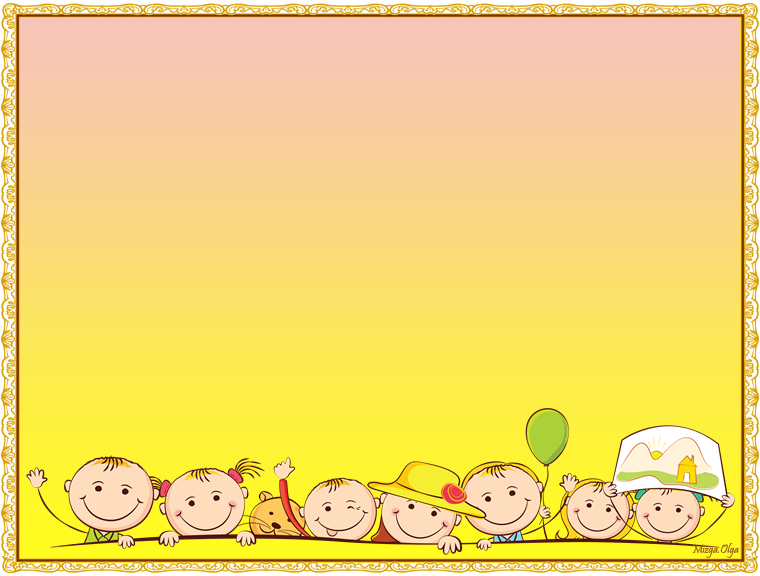 Классные часы
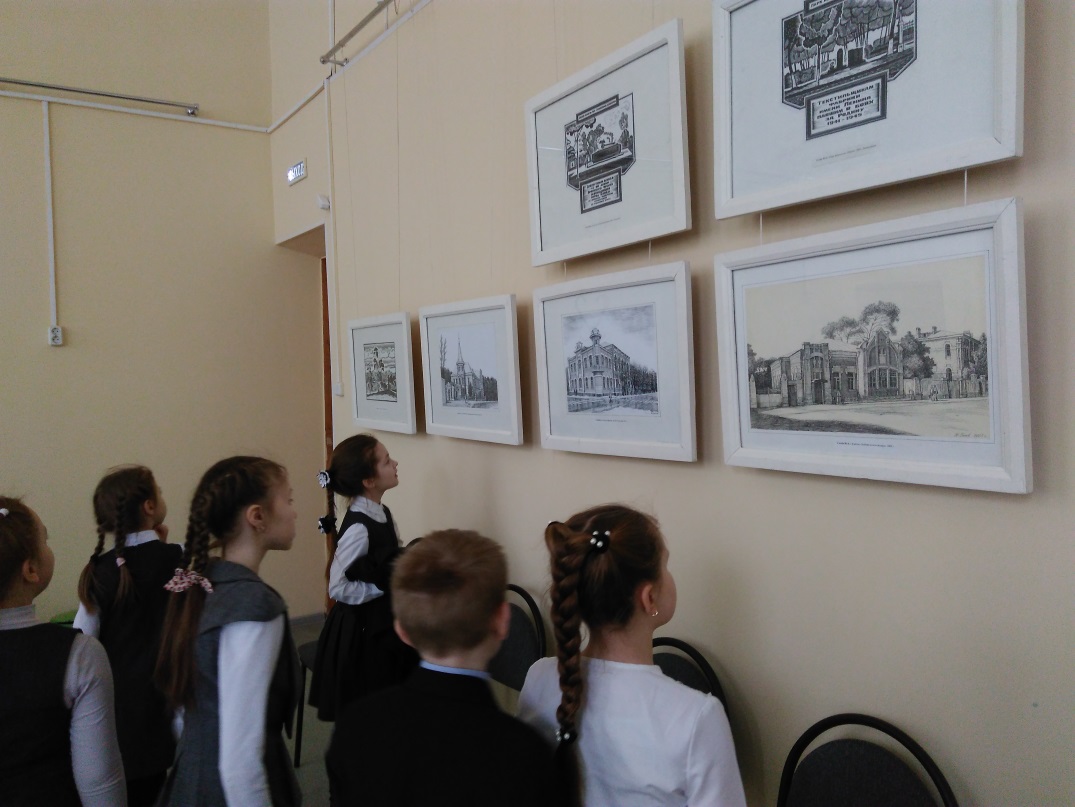 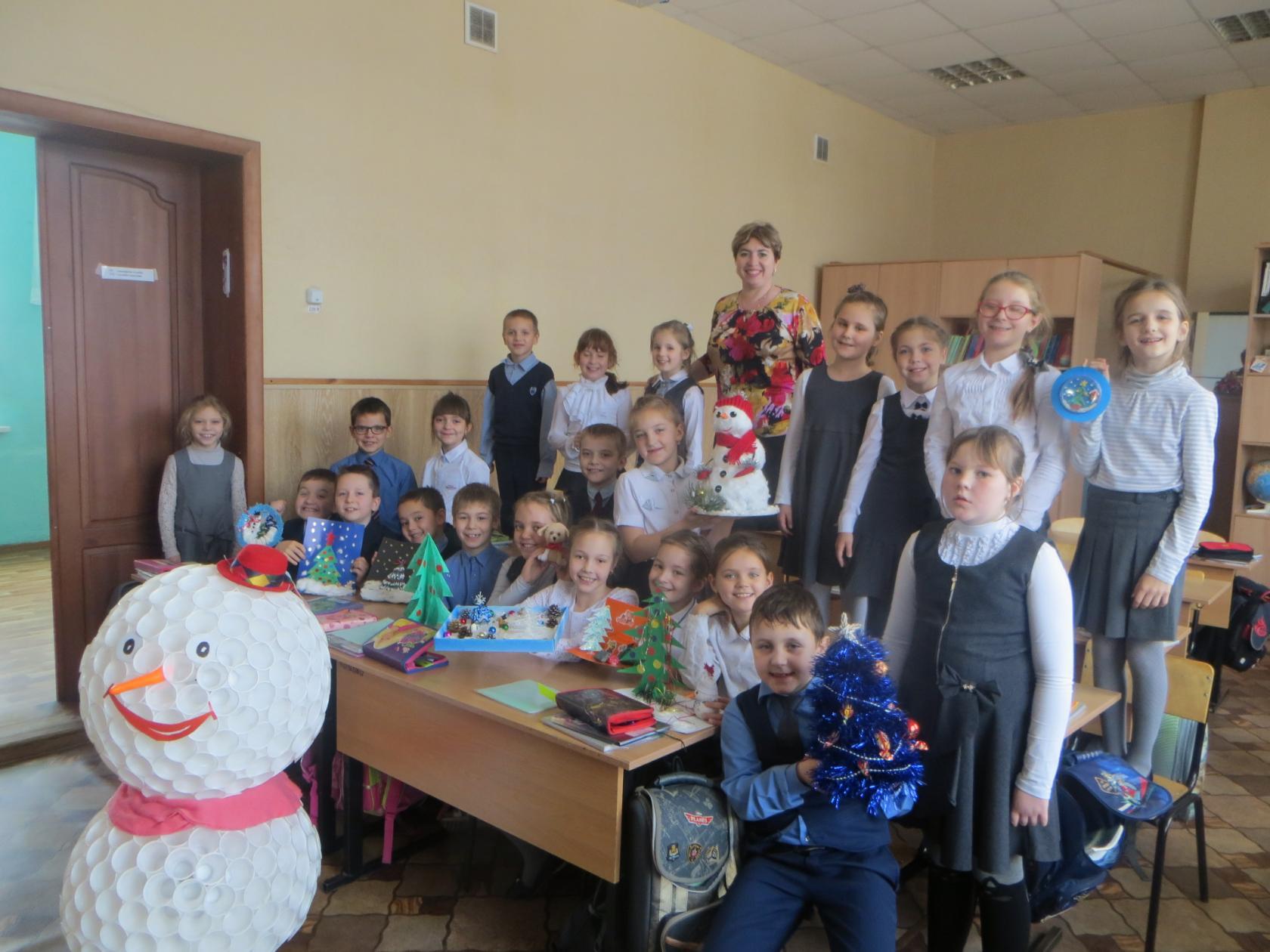 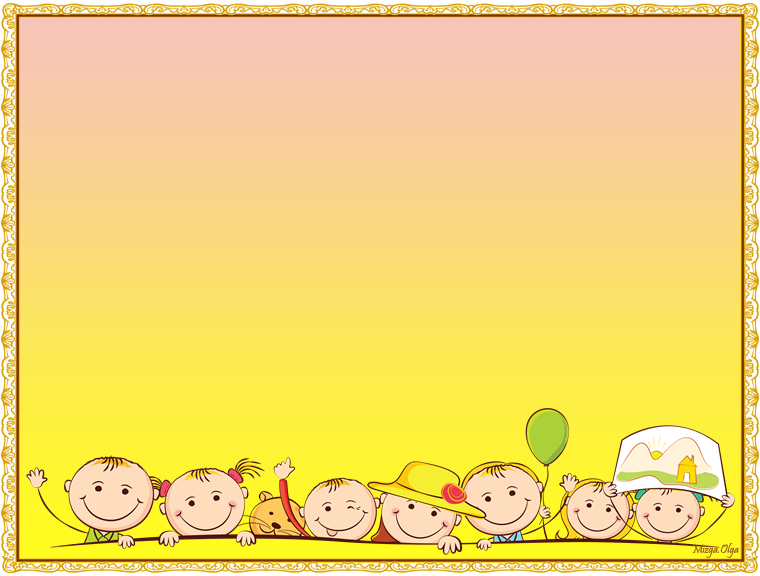 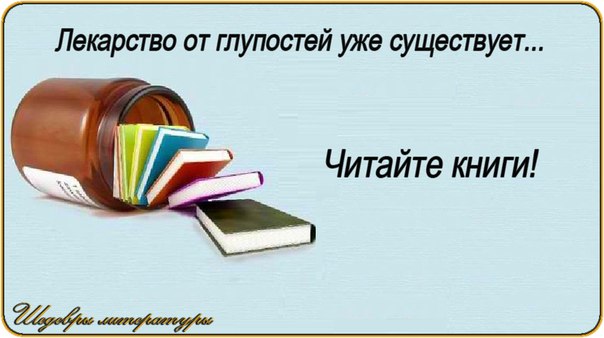 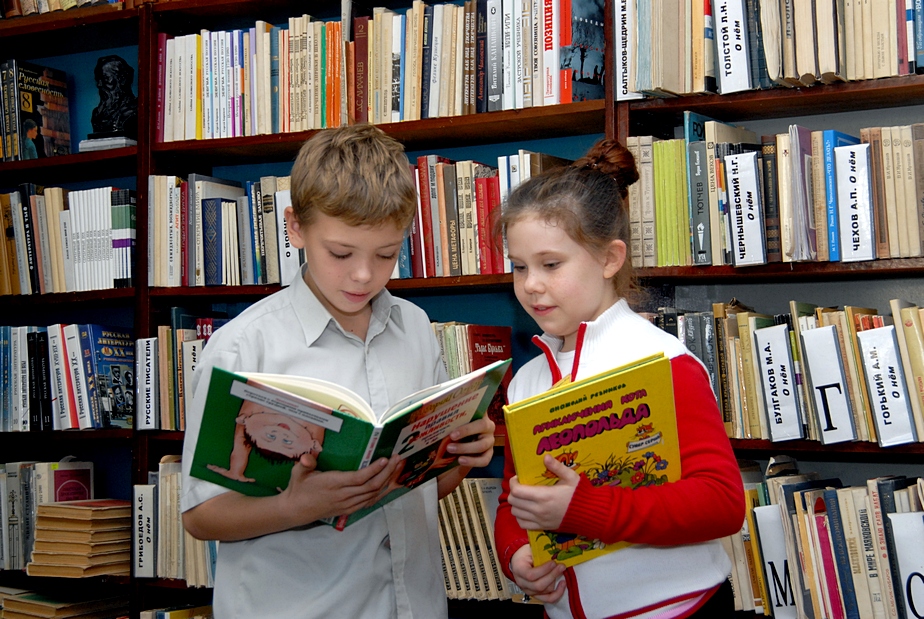 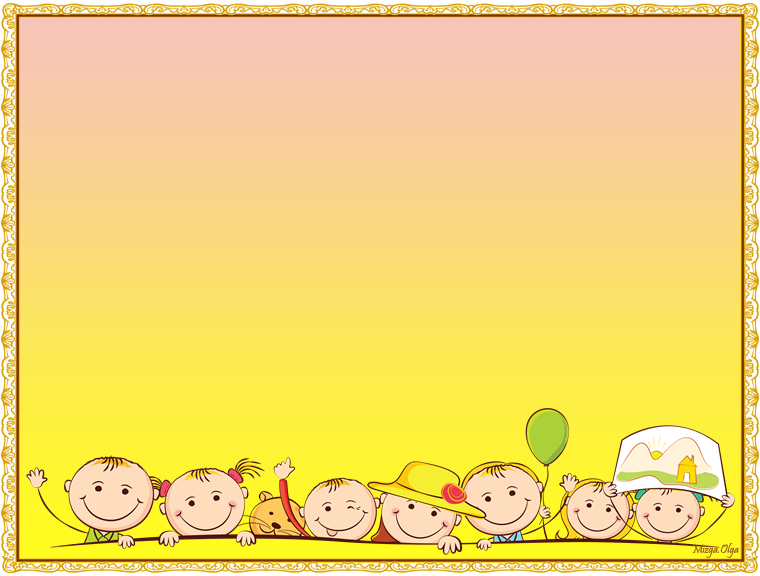 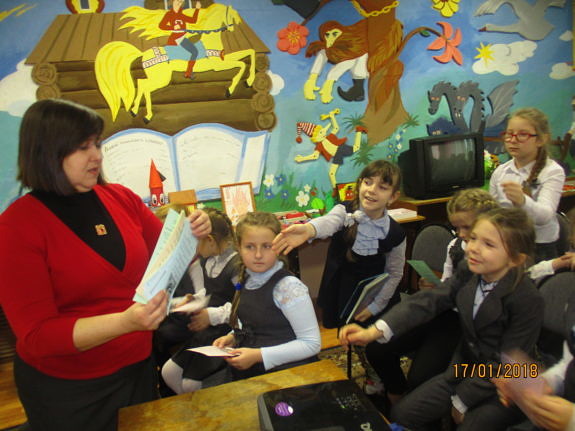 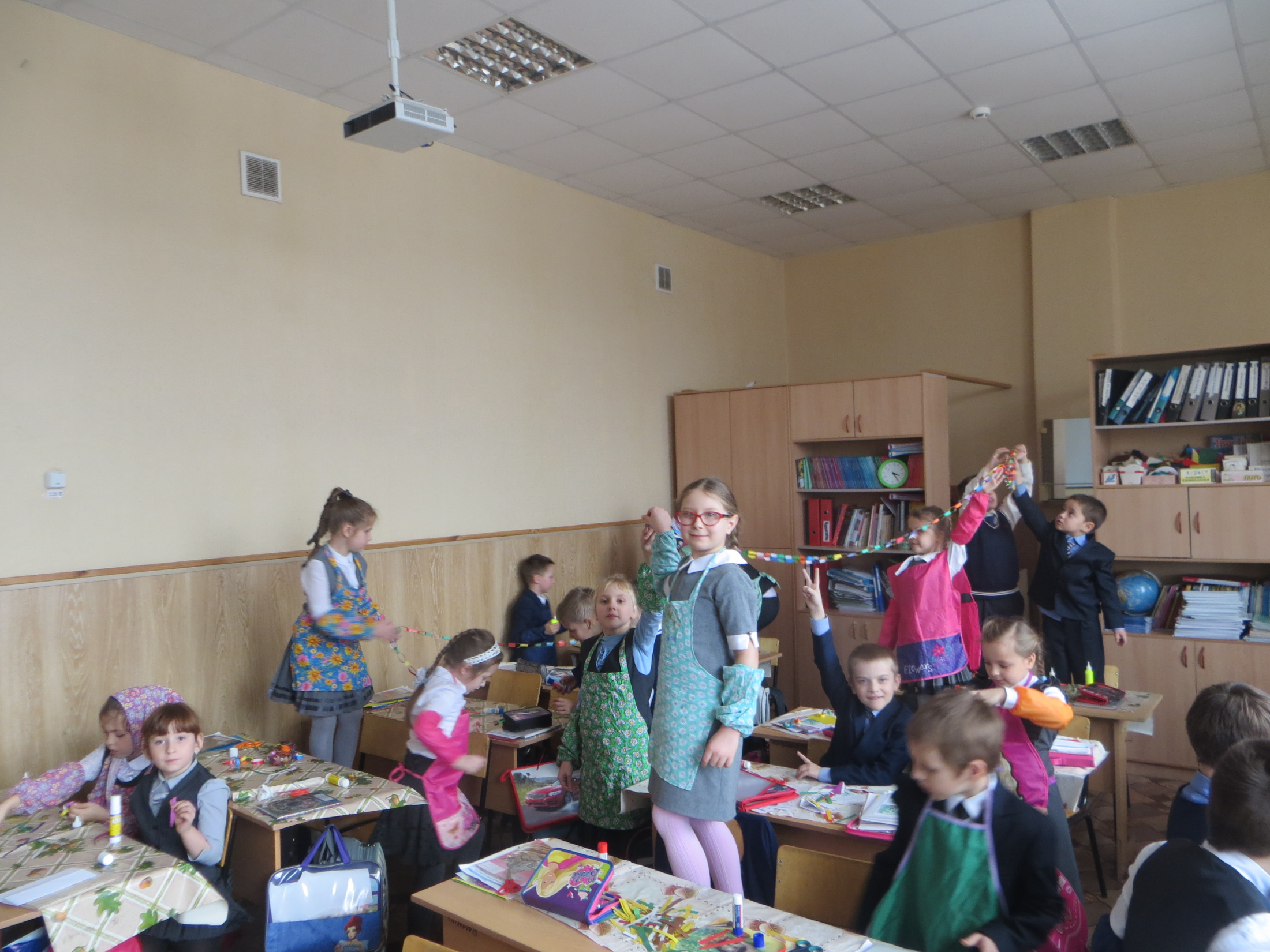 Соревновательный момент
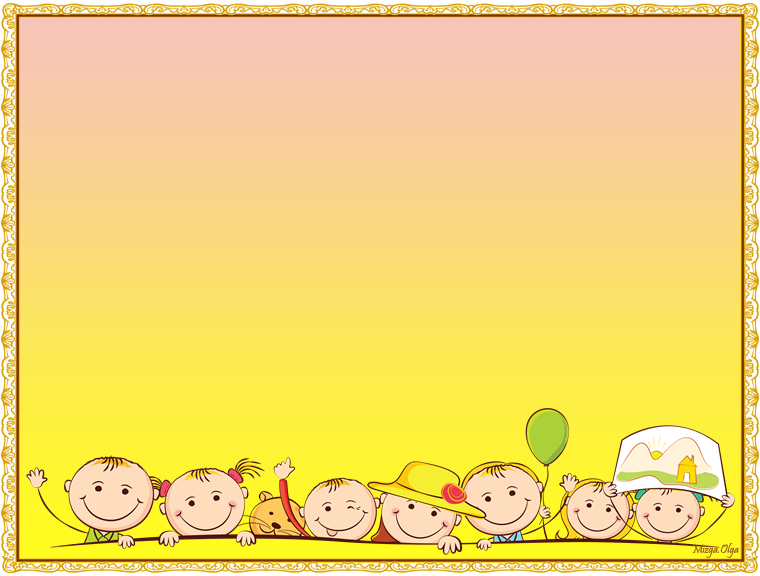 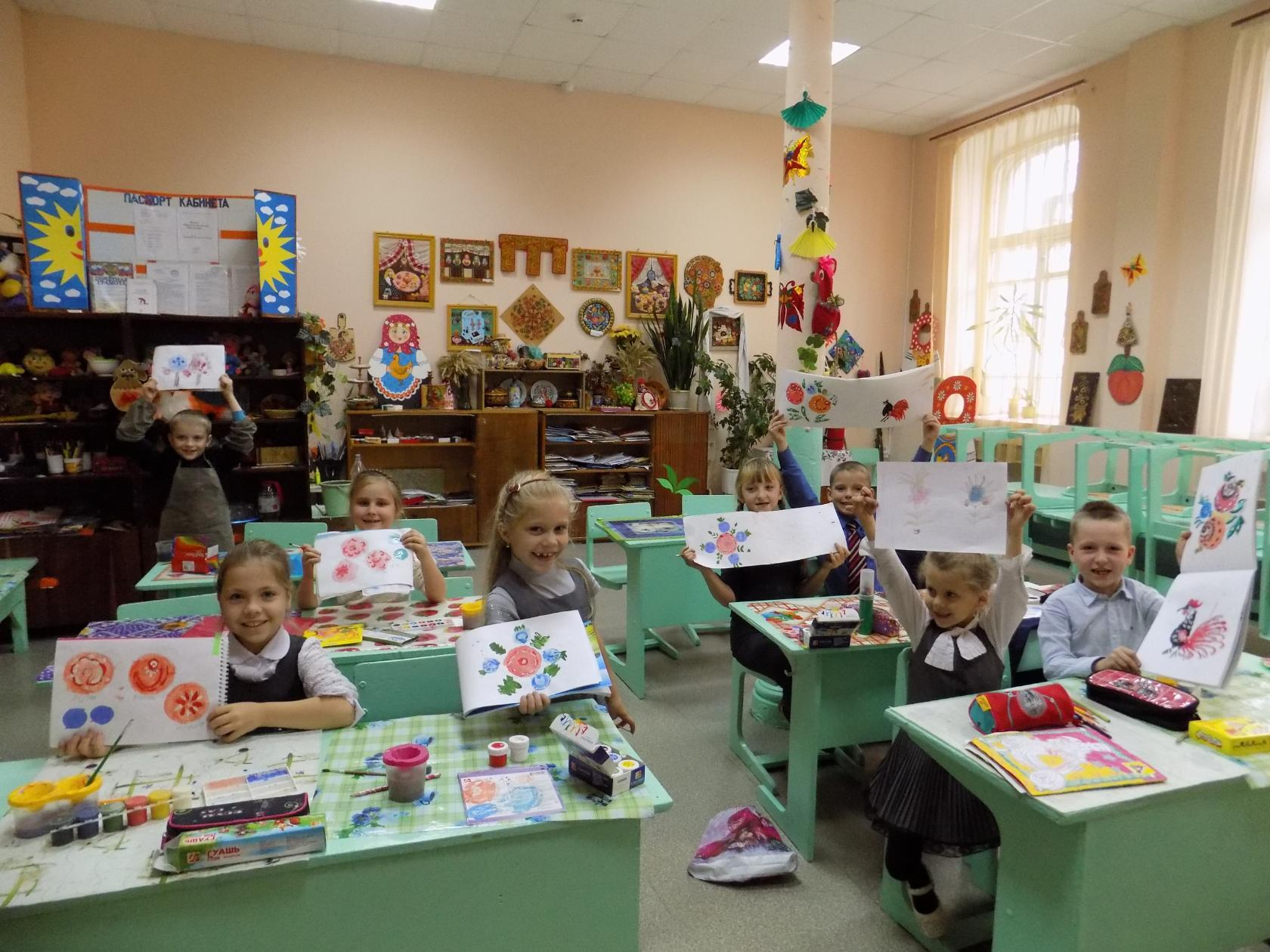 Подготовка к выставке
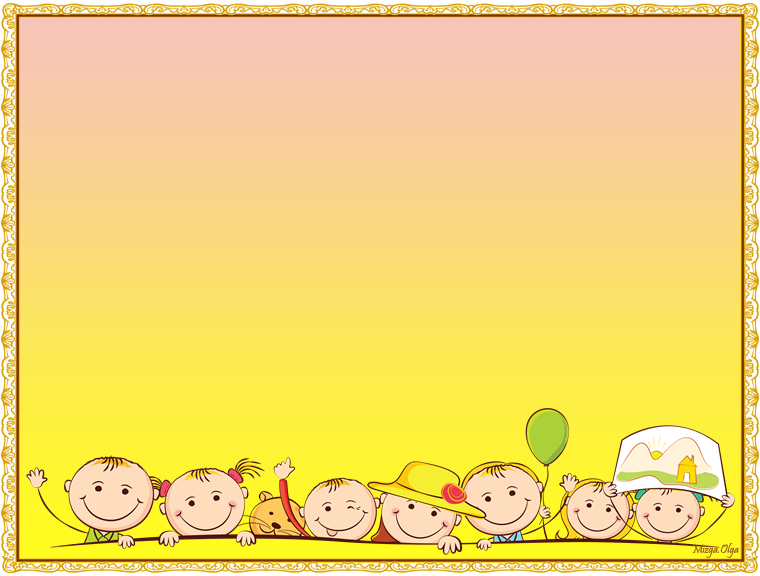 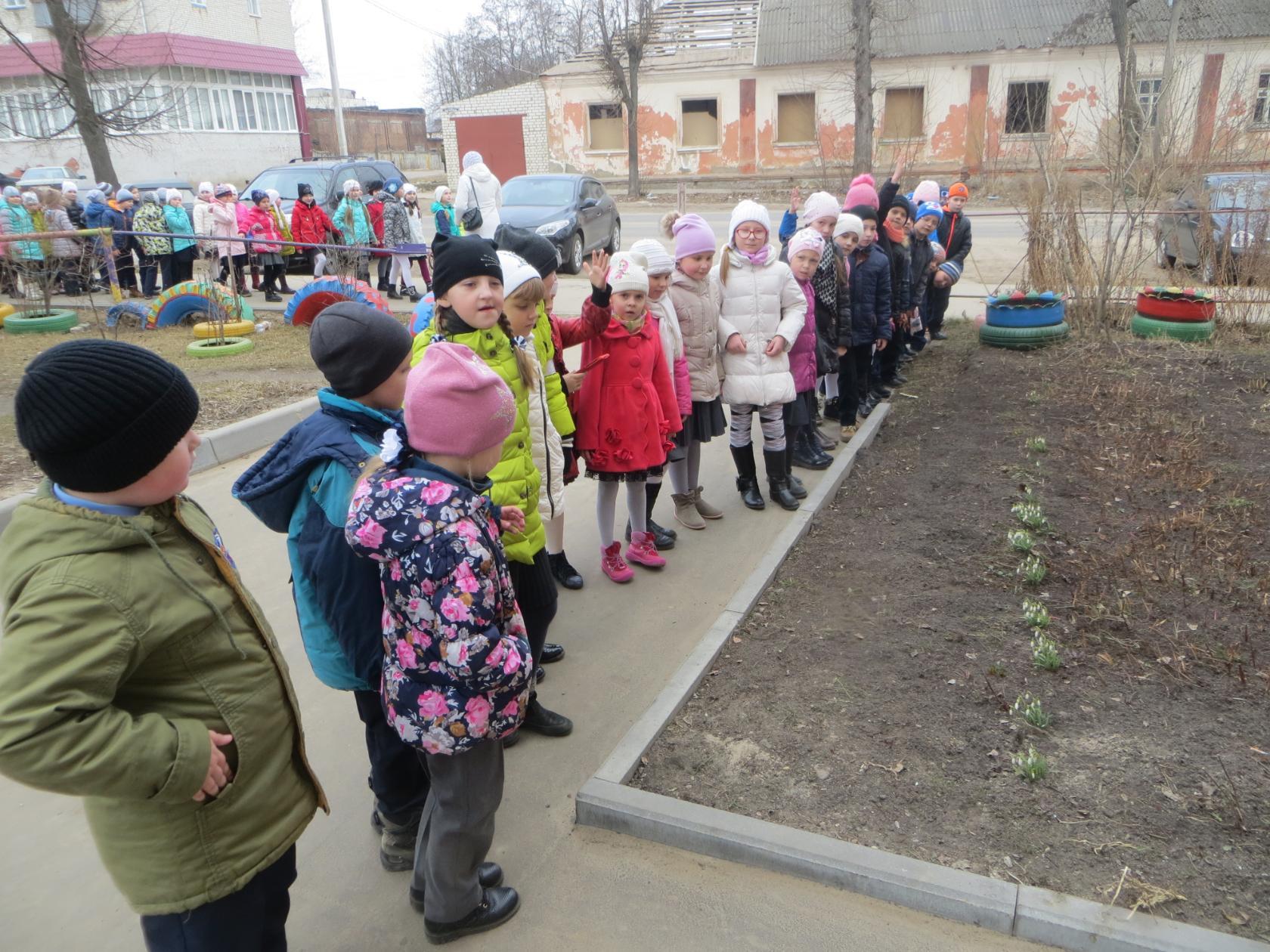 Наблюдение, опыты
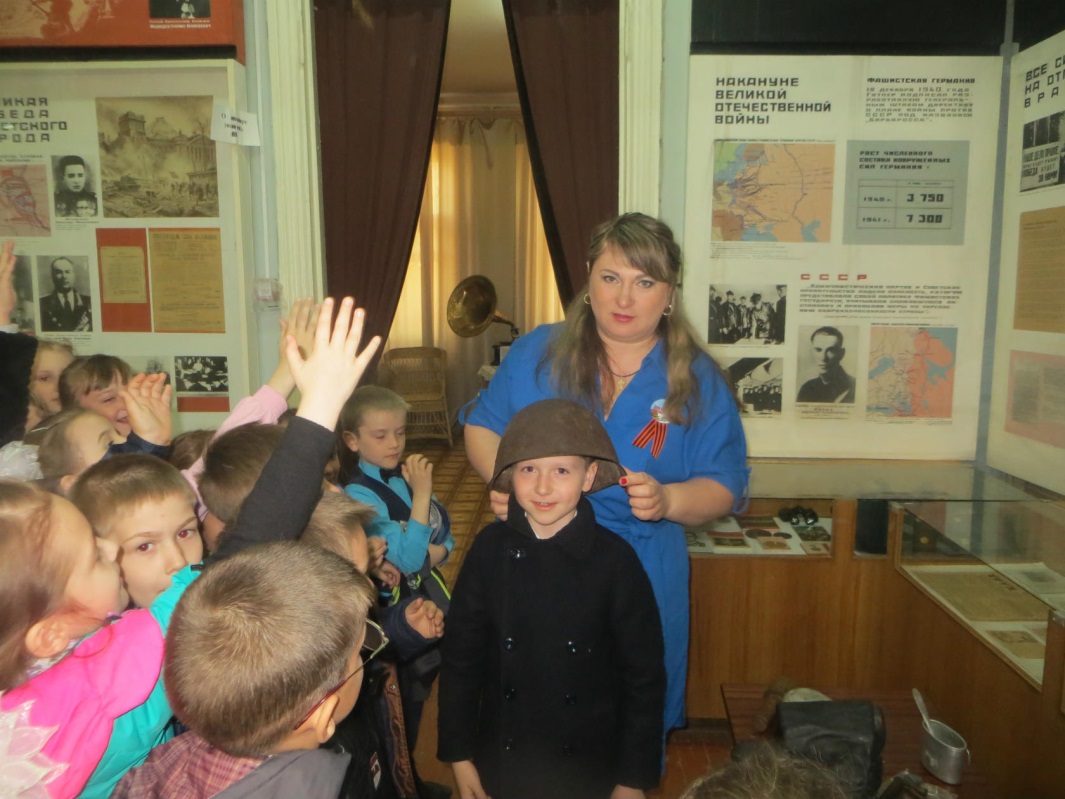 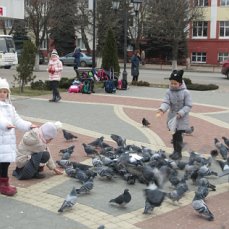 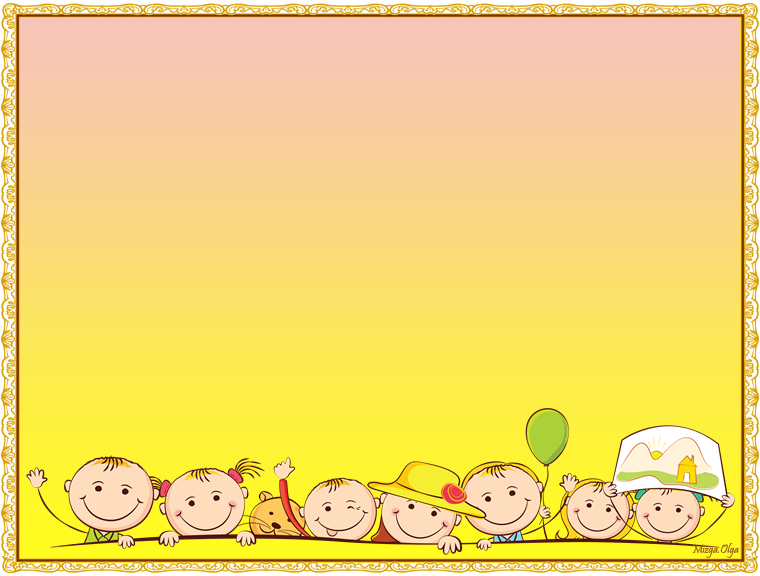 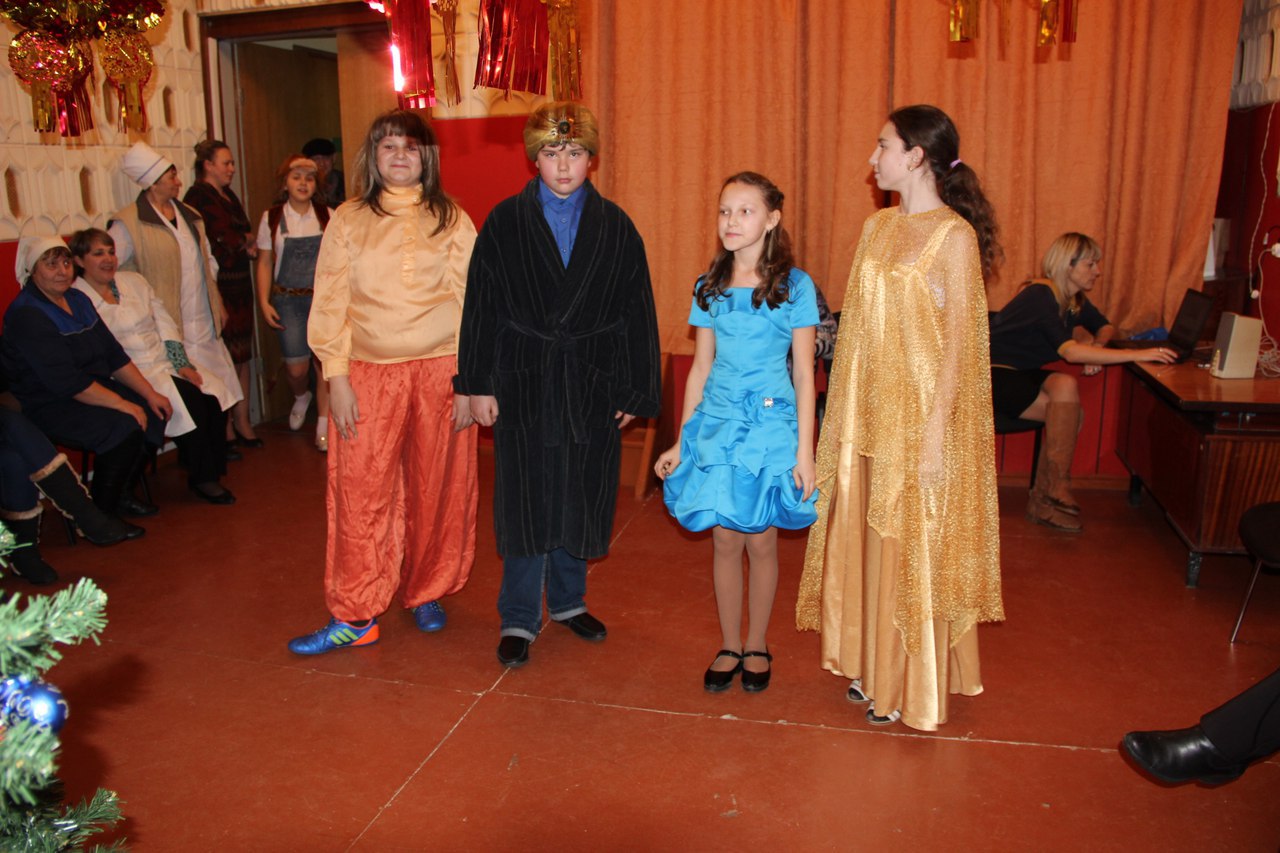 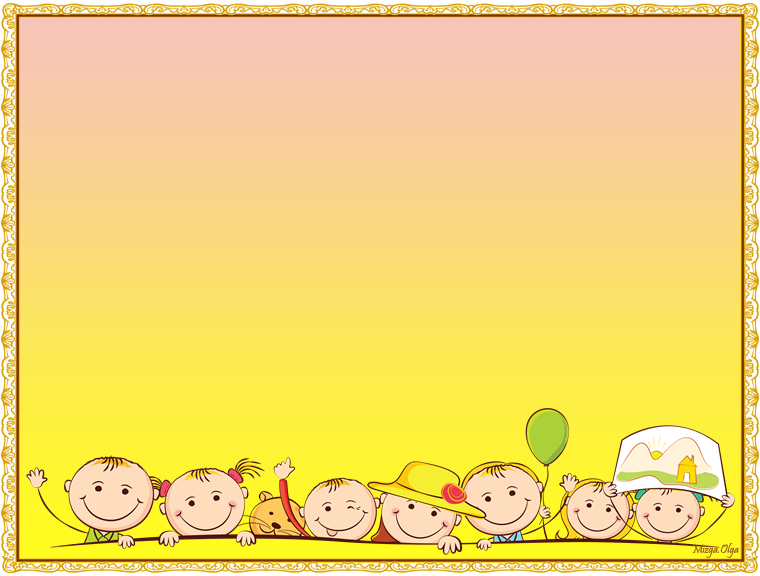 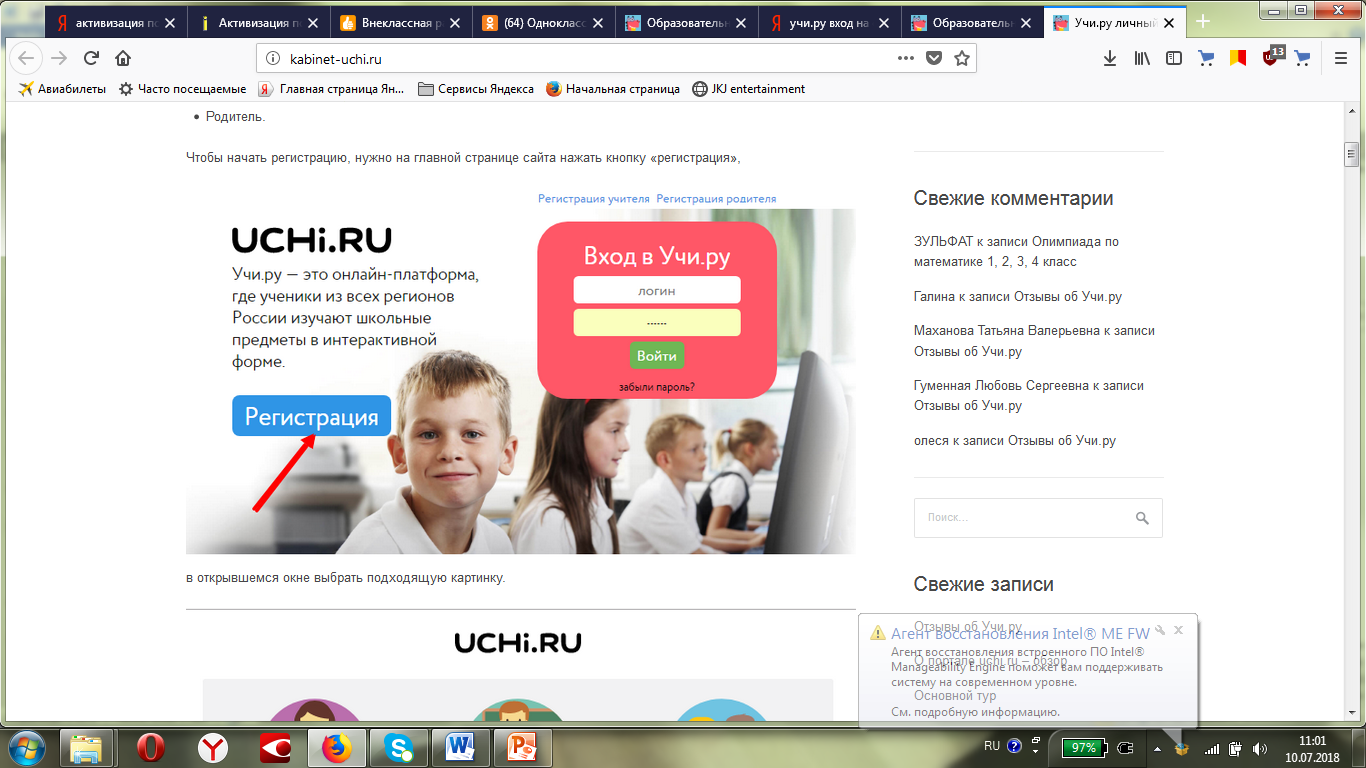 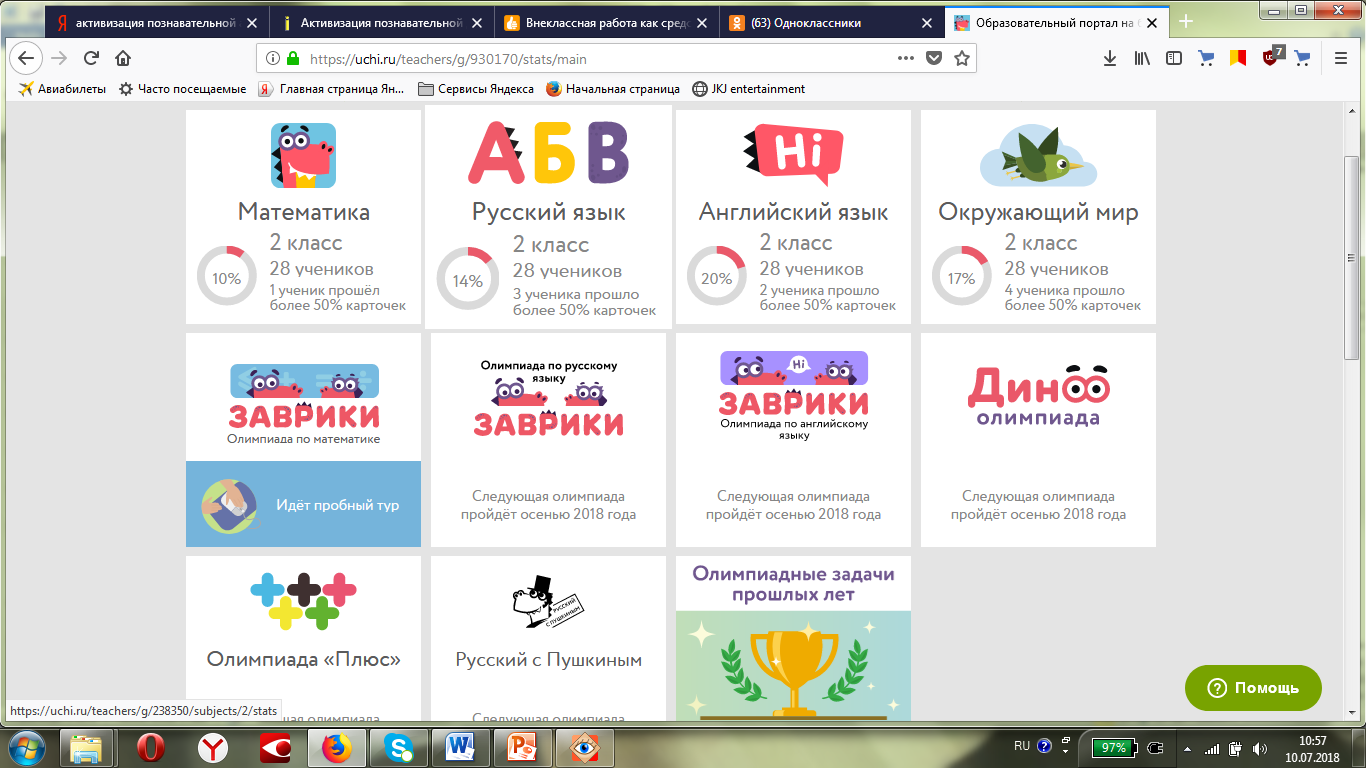 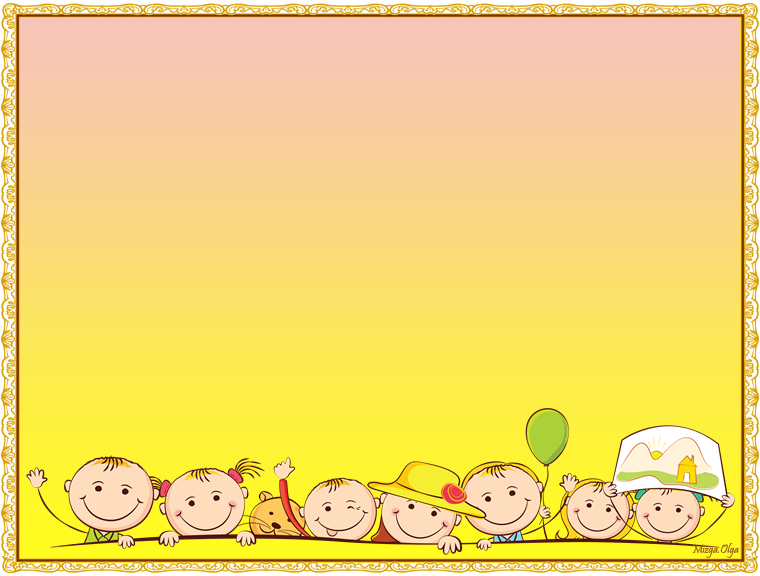 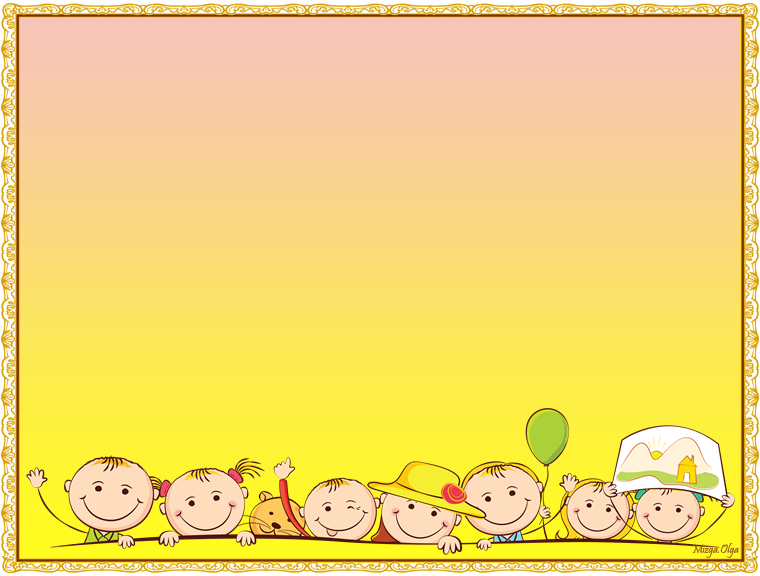 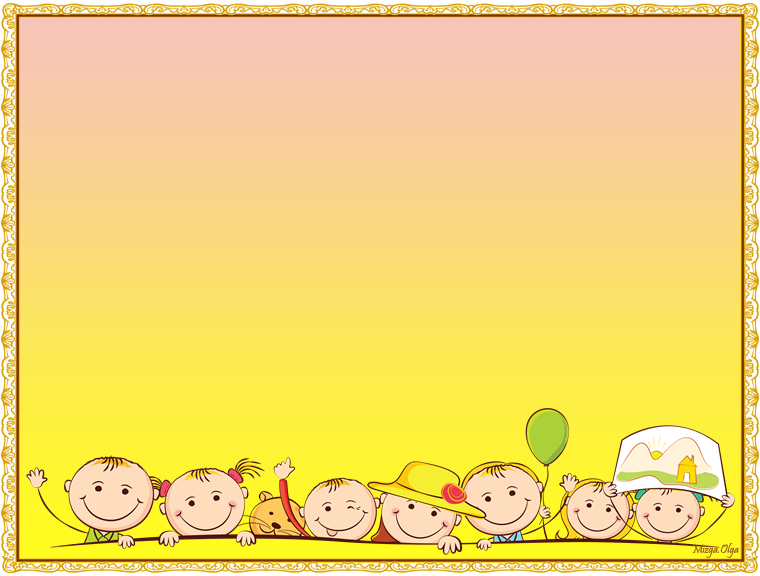 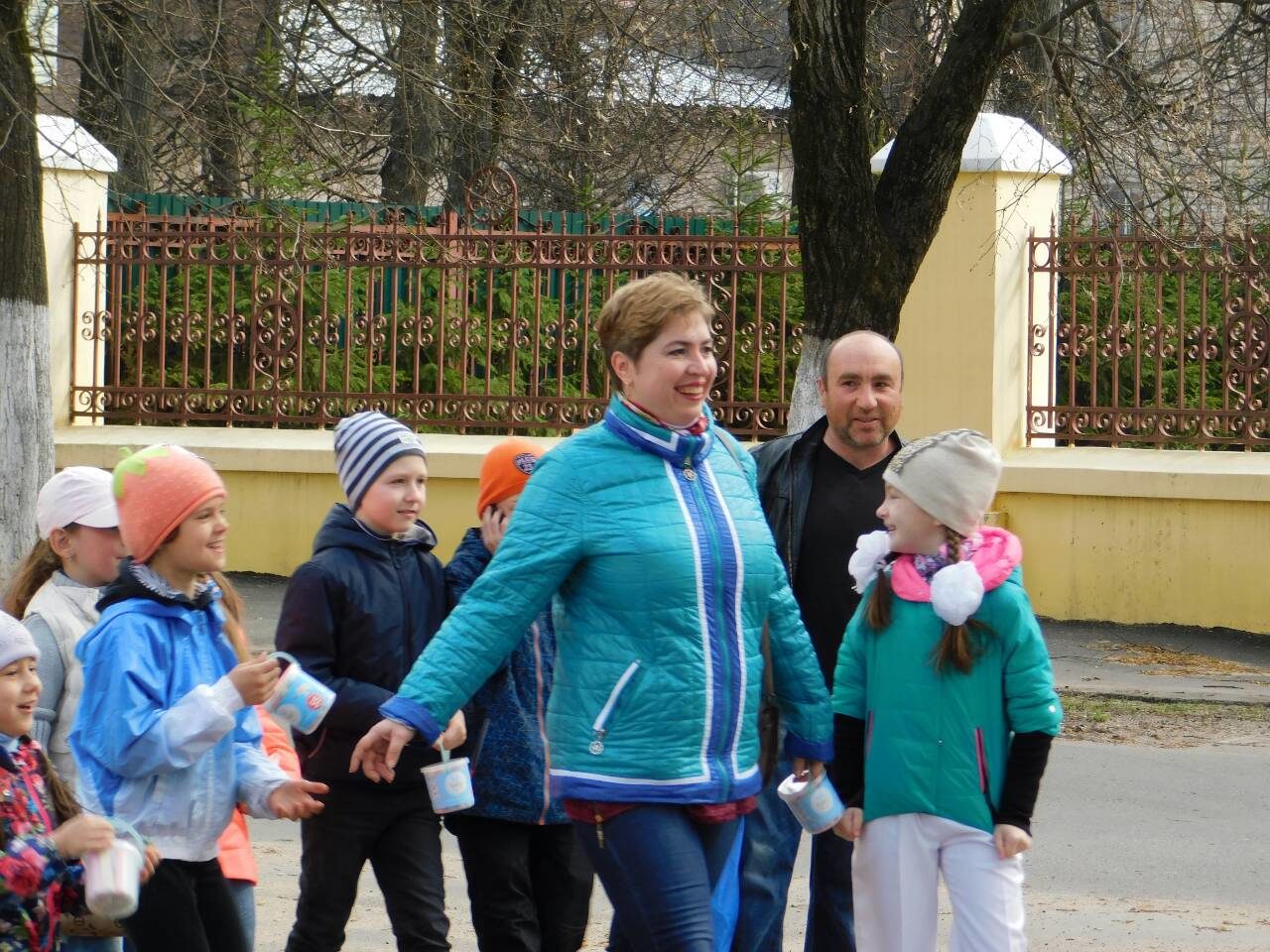 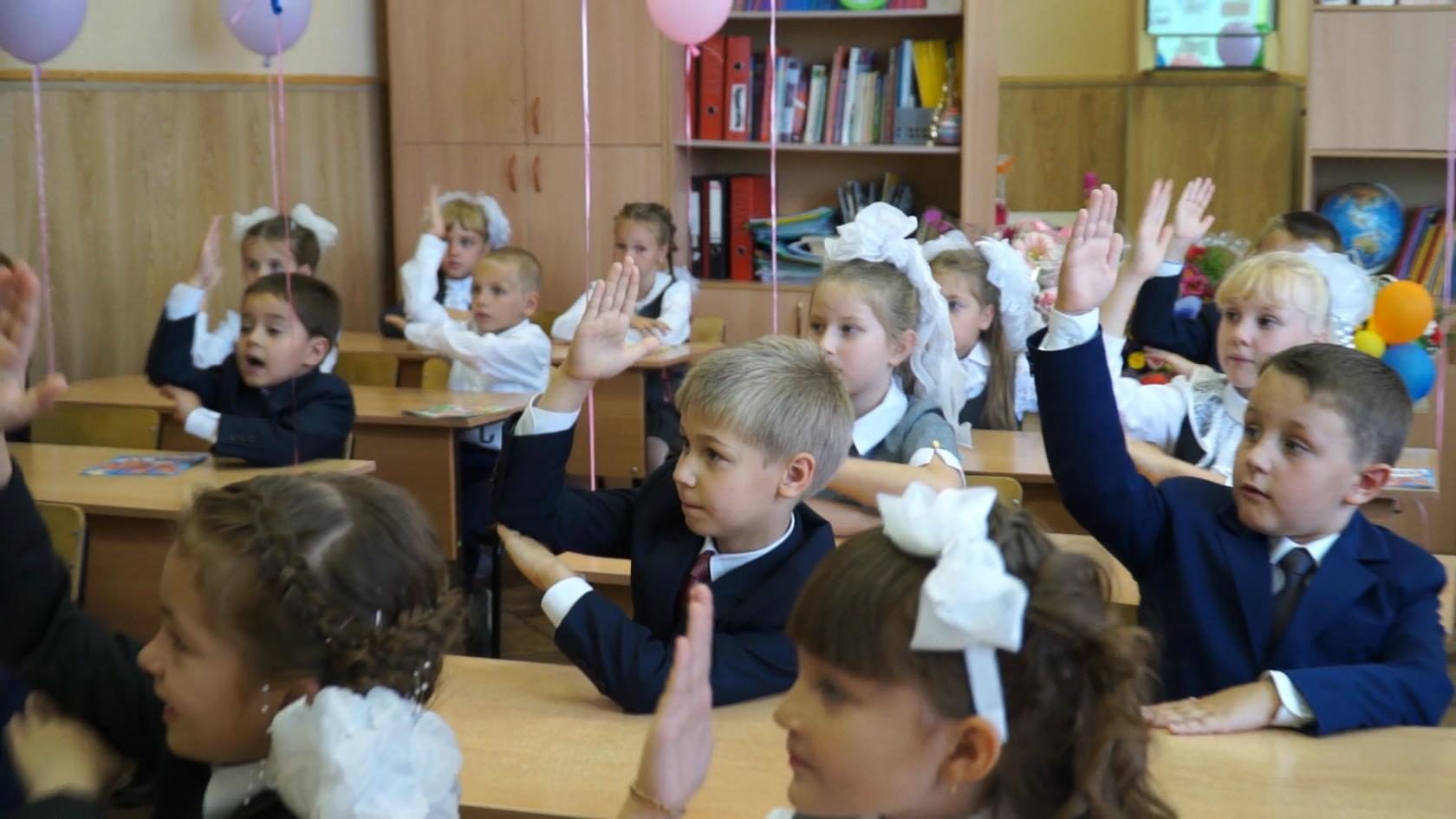